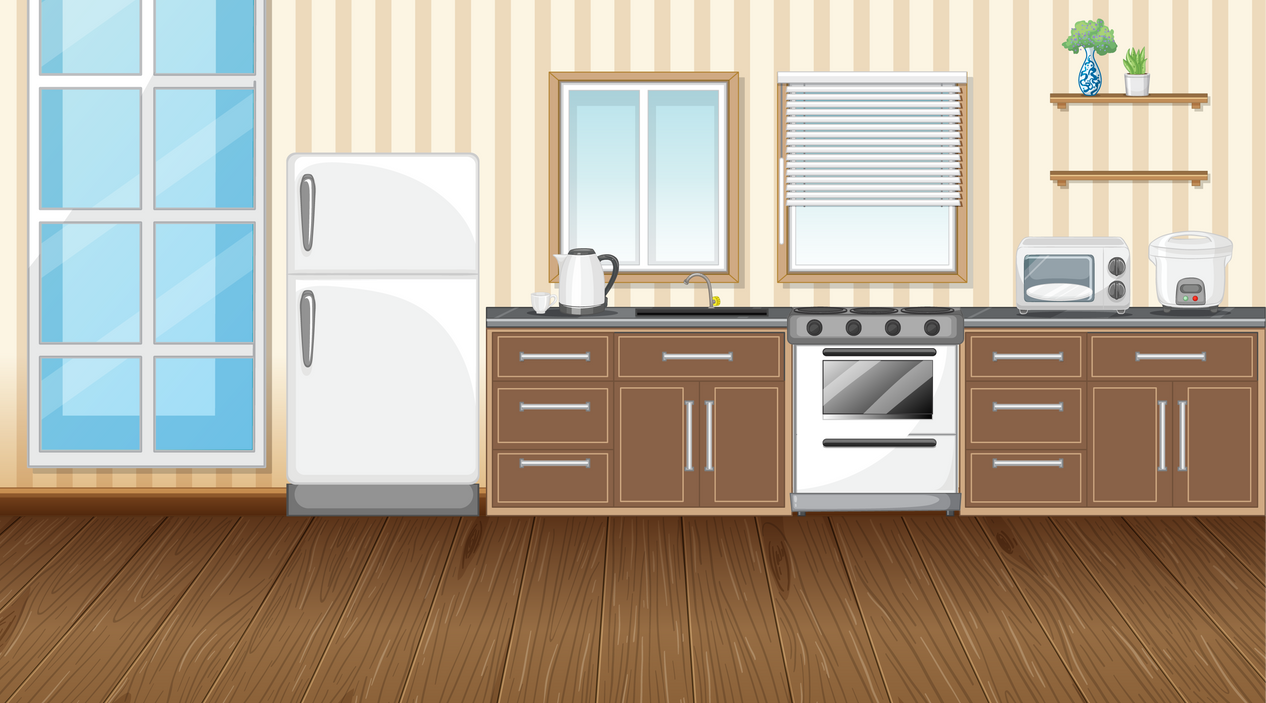 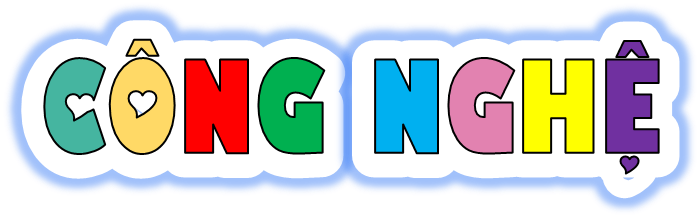 Bài 7: LÀM ĐỒ DÙNG HỌC TẬP
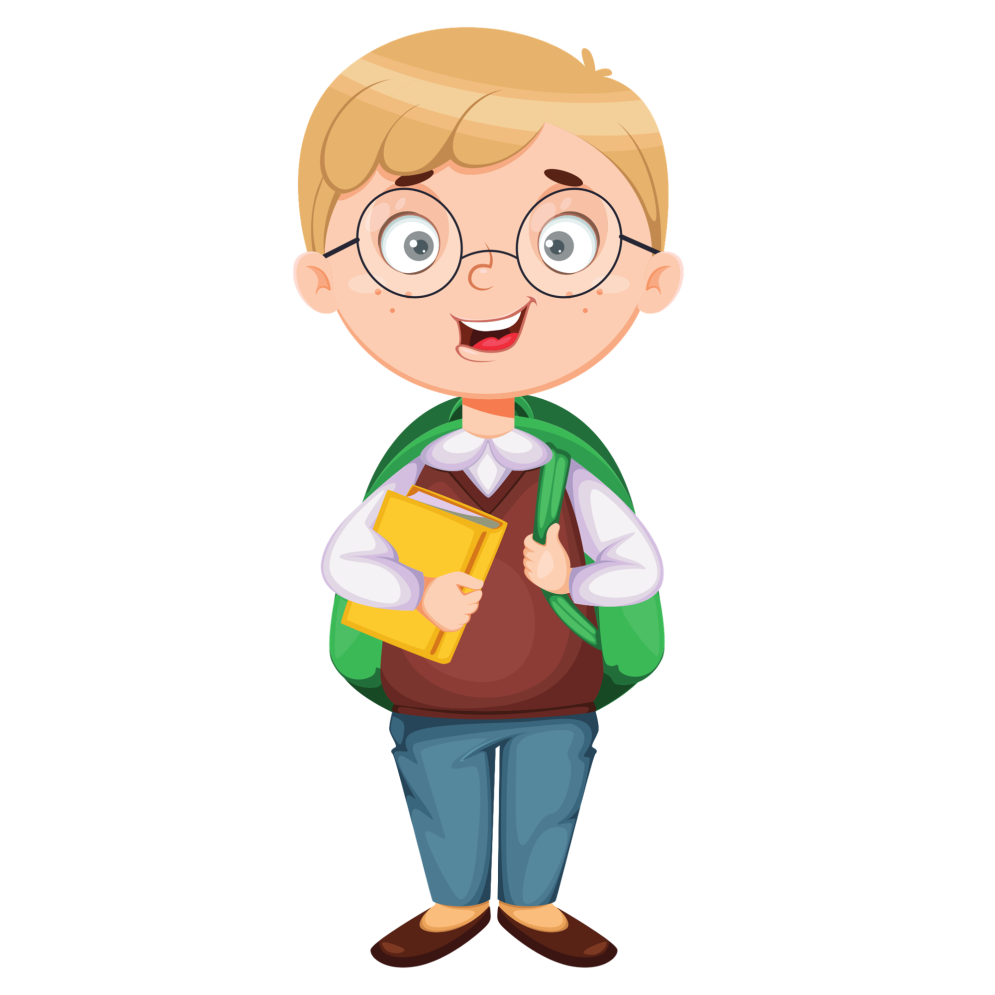 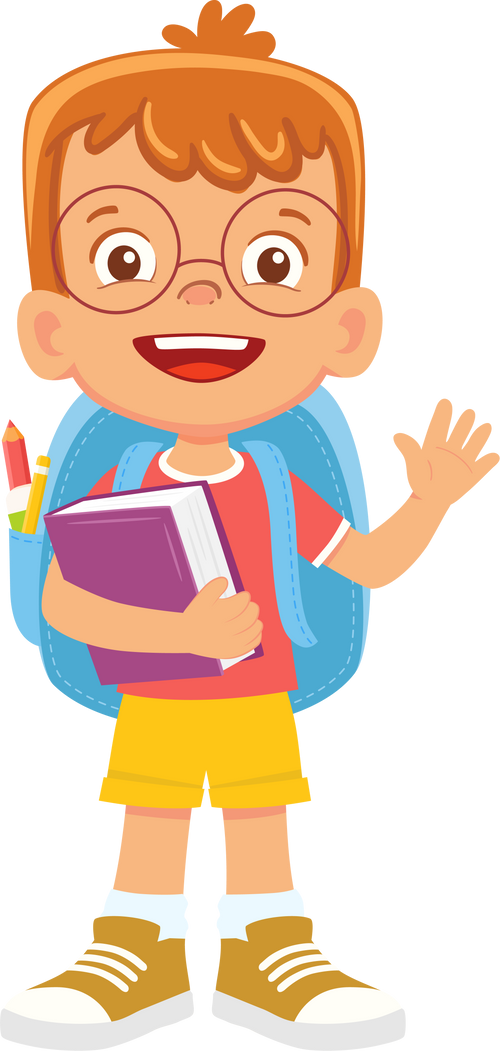 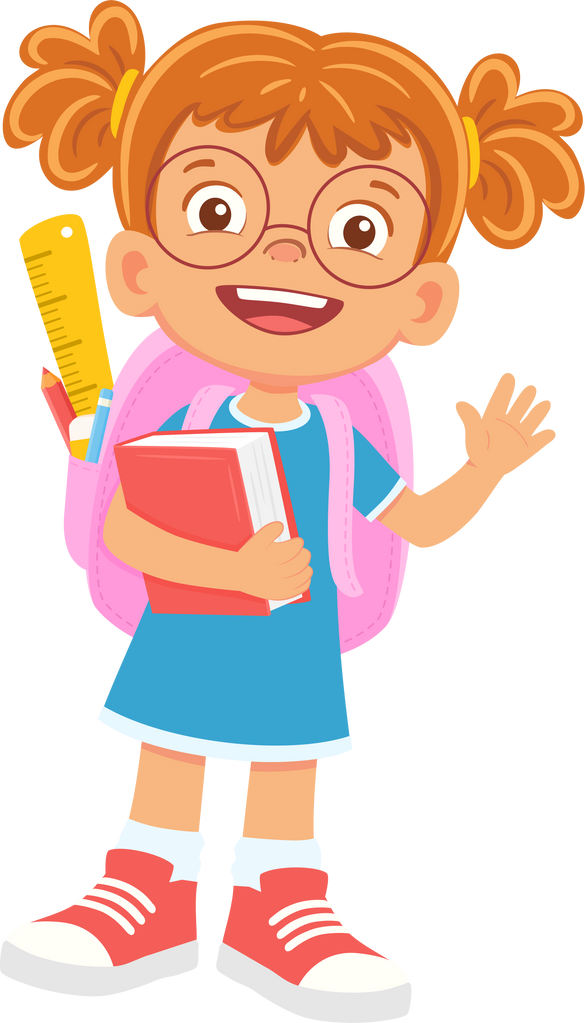 TIẾT 4 (LÀM THƯỚC KẺ)
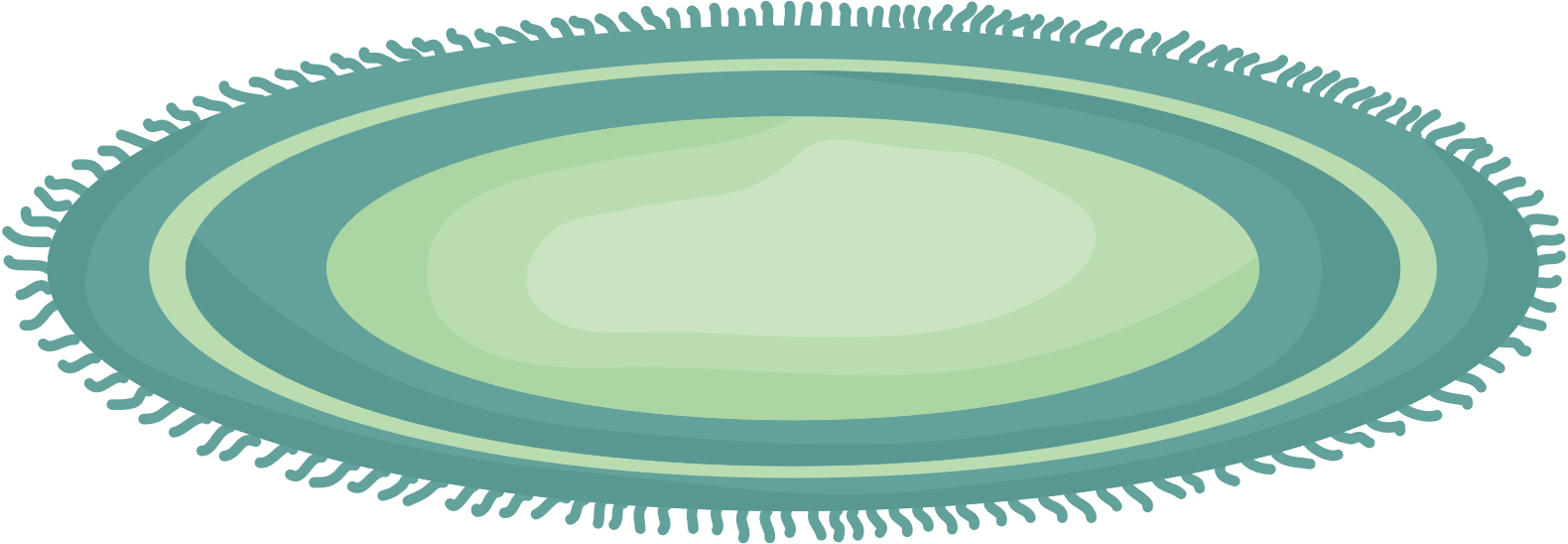 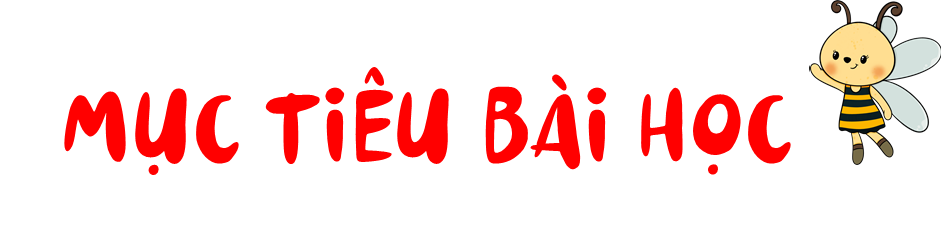 Hệ thống được quy trình làm đồ dùng học tập, xác định đúng vật liệu, dụng cụ làm thước kẻ bằng giấy.
Biết vận dụng làm một đồ dùng học tập theo các bước đã học.
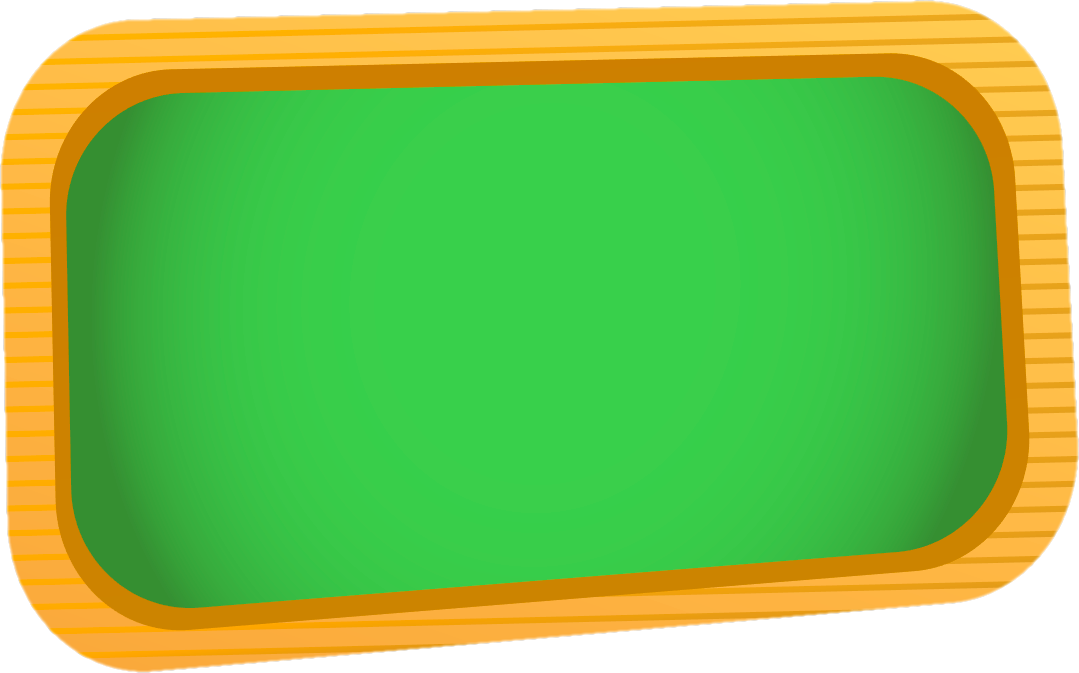 KHỞI ĐỘNG
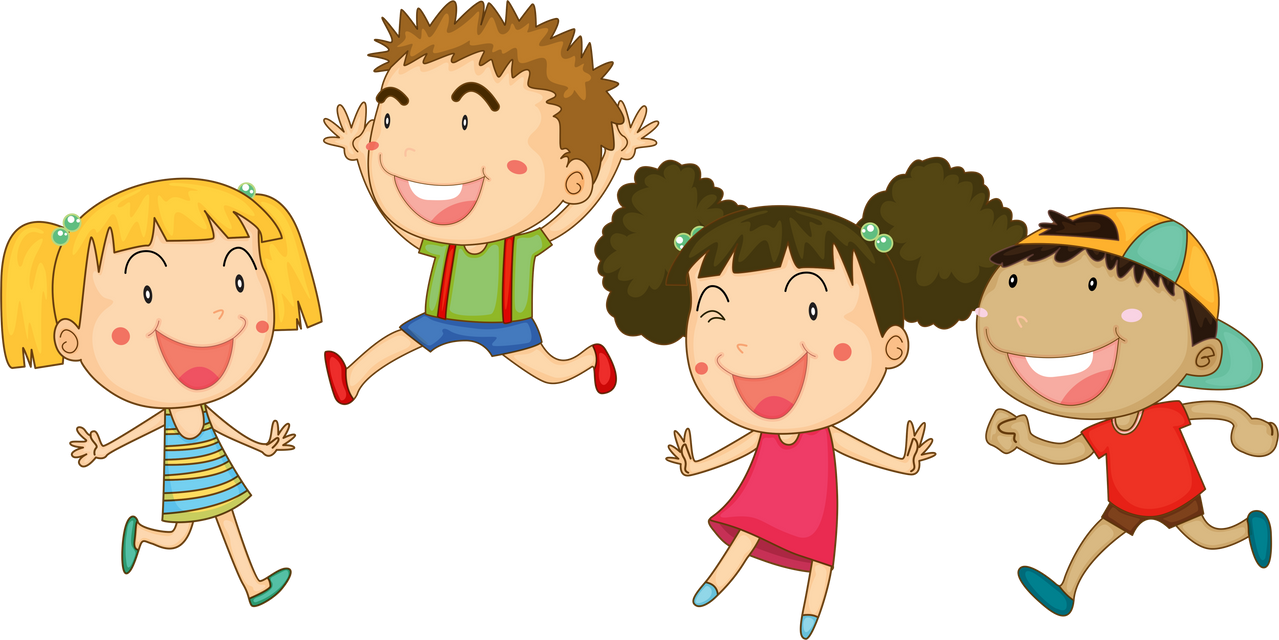 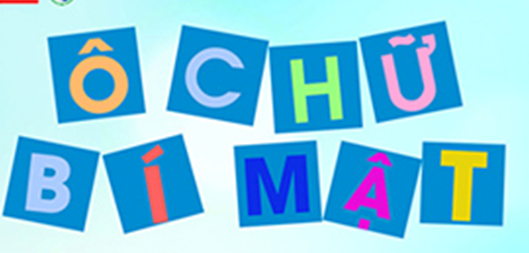 Sử dụng các gợi ý sau đây, em hãy giải ô chữ và cho biết khi ghép chữ có ở cột màu xanh em được là cụm từ gì.
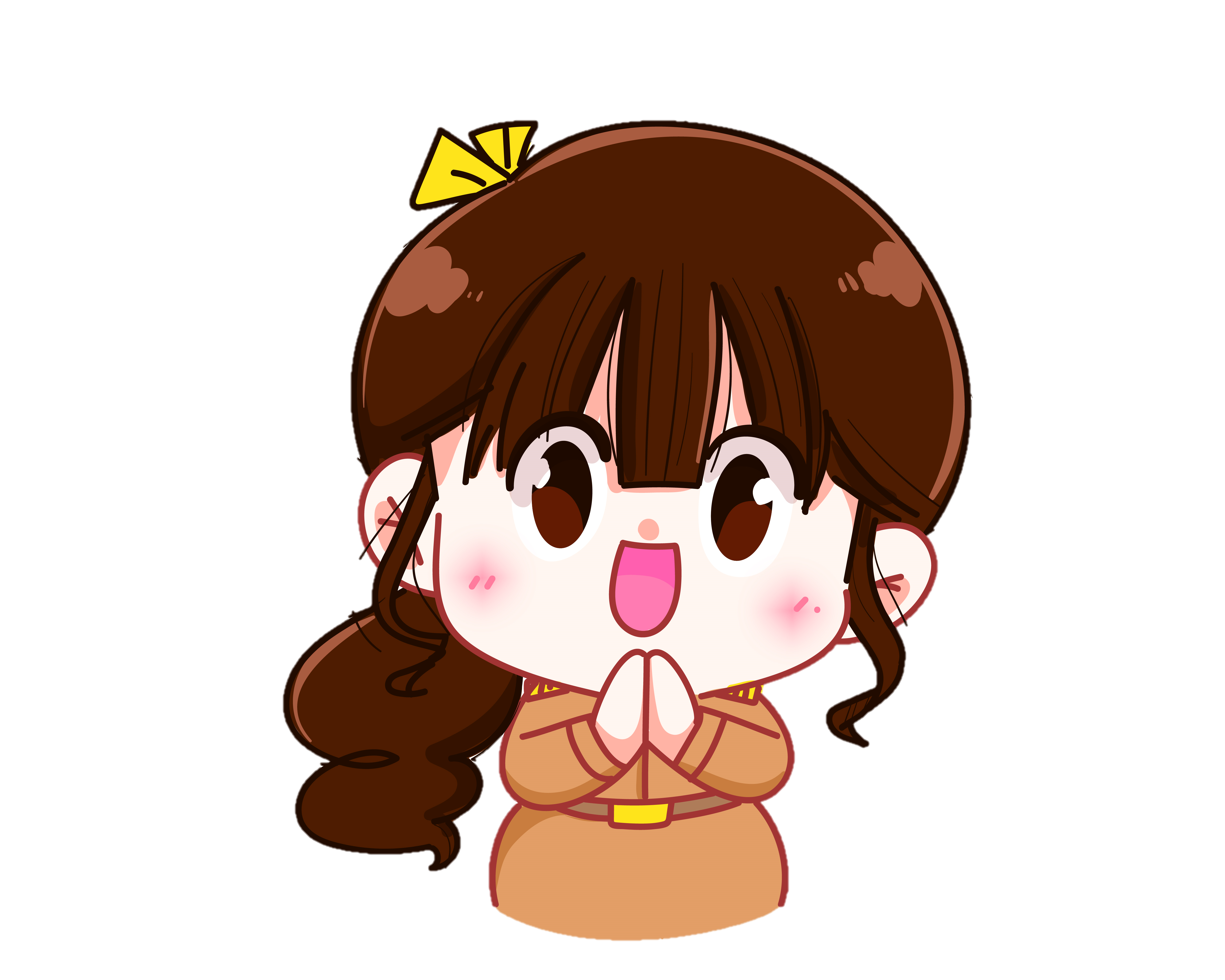 E
O
N
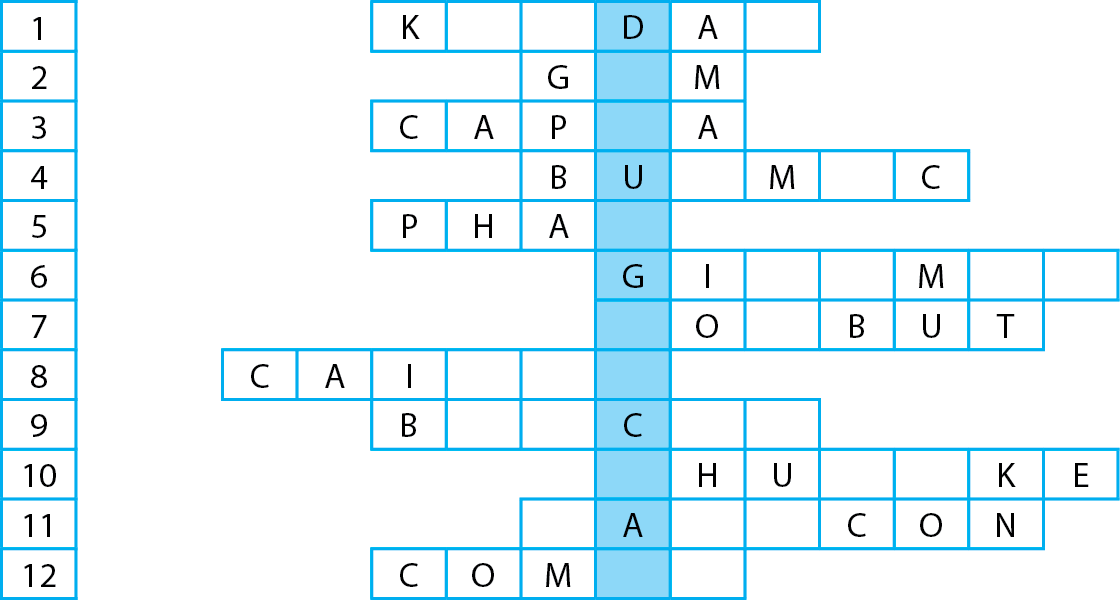 Ô
D
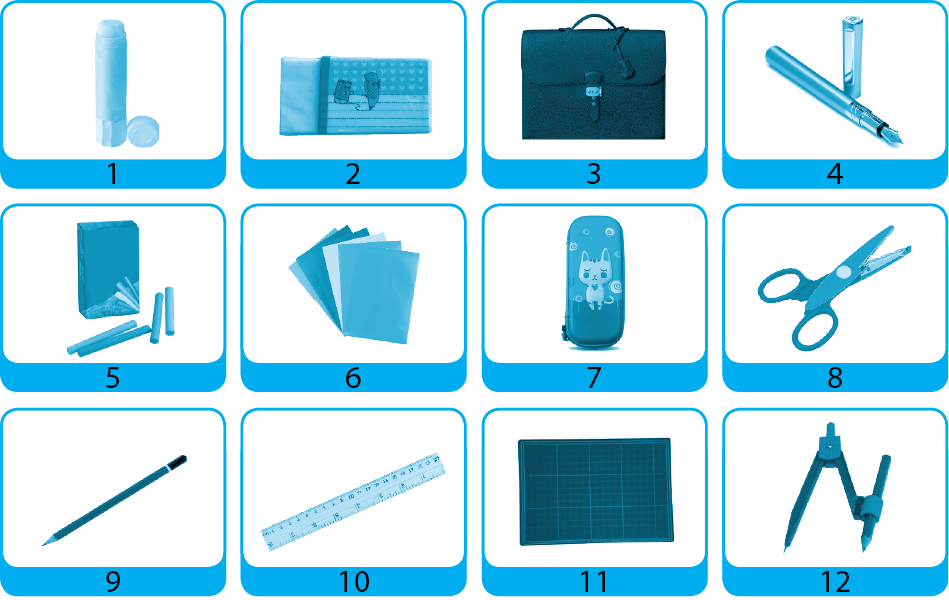 T
Ự
N
Ấ
Y
À
U
H
P
K
É
0
Ú
T
H
Ì
T
Ứ
Ơ
B
N
G
A
P
Đáp án ở cột màu xanh: .............
Đáp án ở cột màu xanh: ĐỒ DÙNG HỌC TẬP
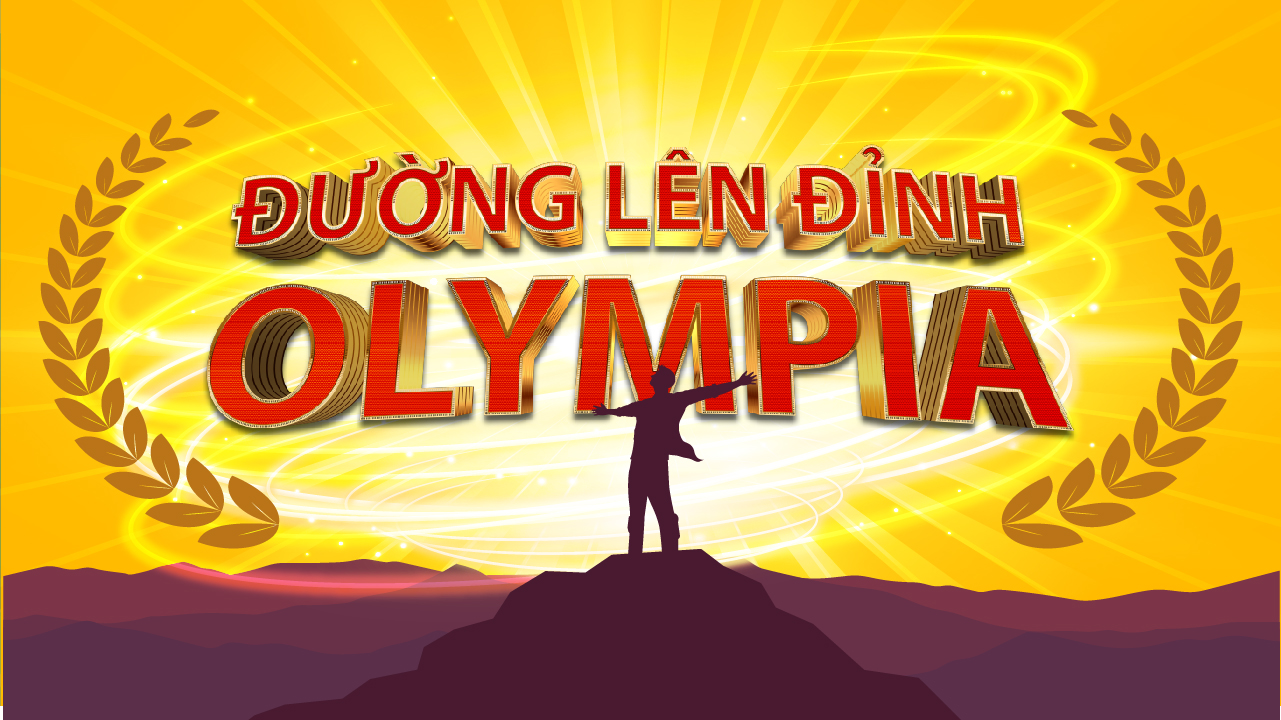 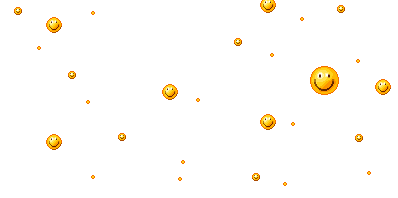 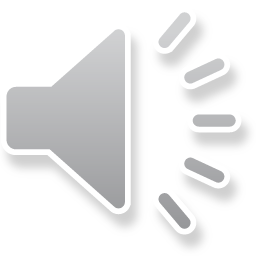 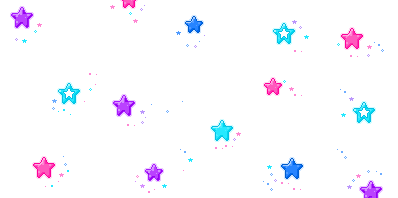 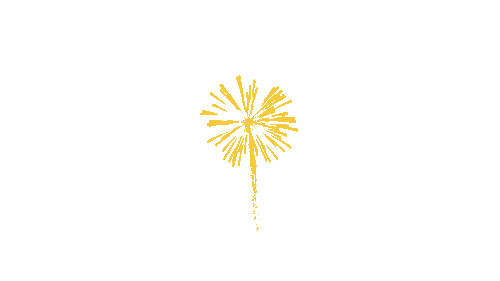 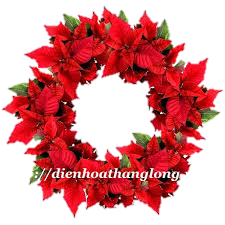 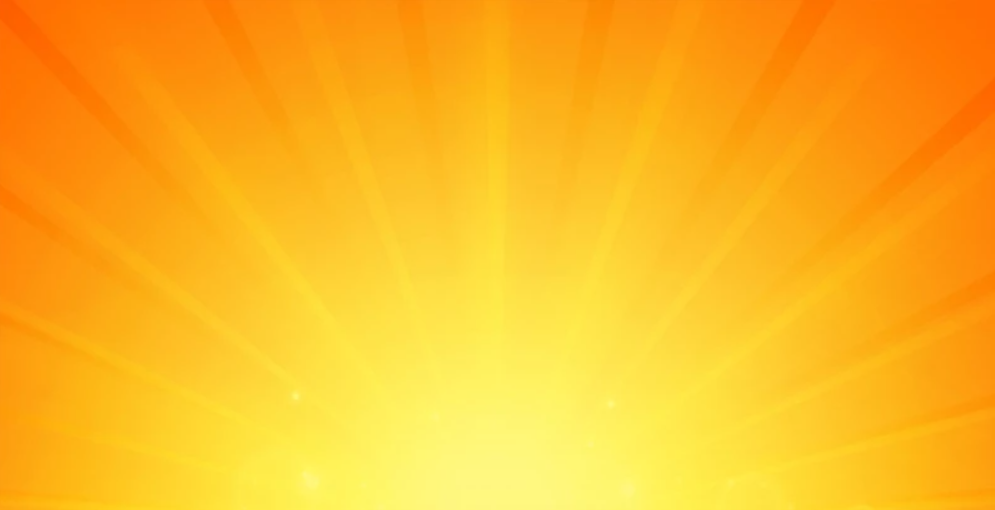 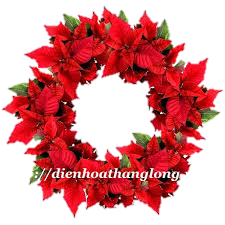 Chúc mừng chiến thắng!
4
3
2
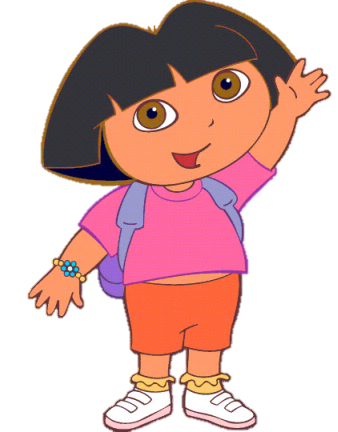 1
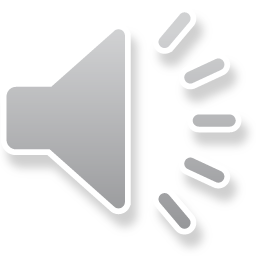 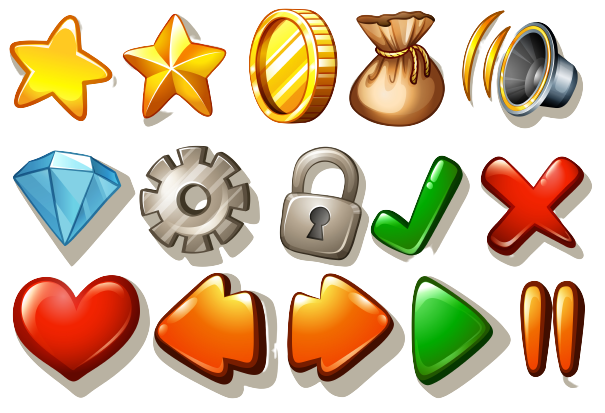 Hết giờ
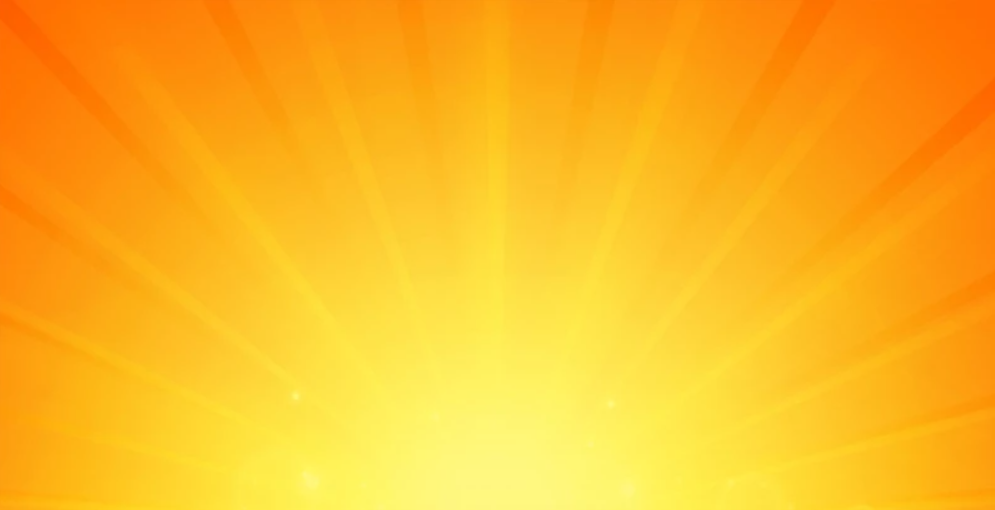 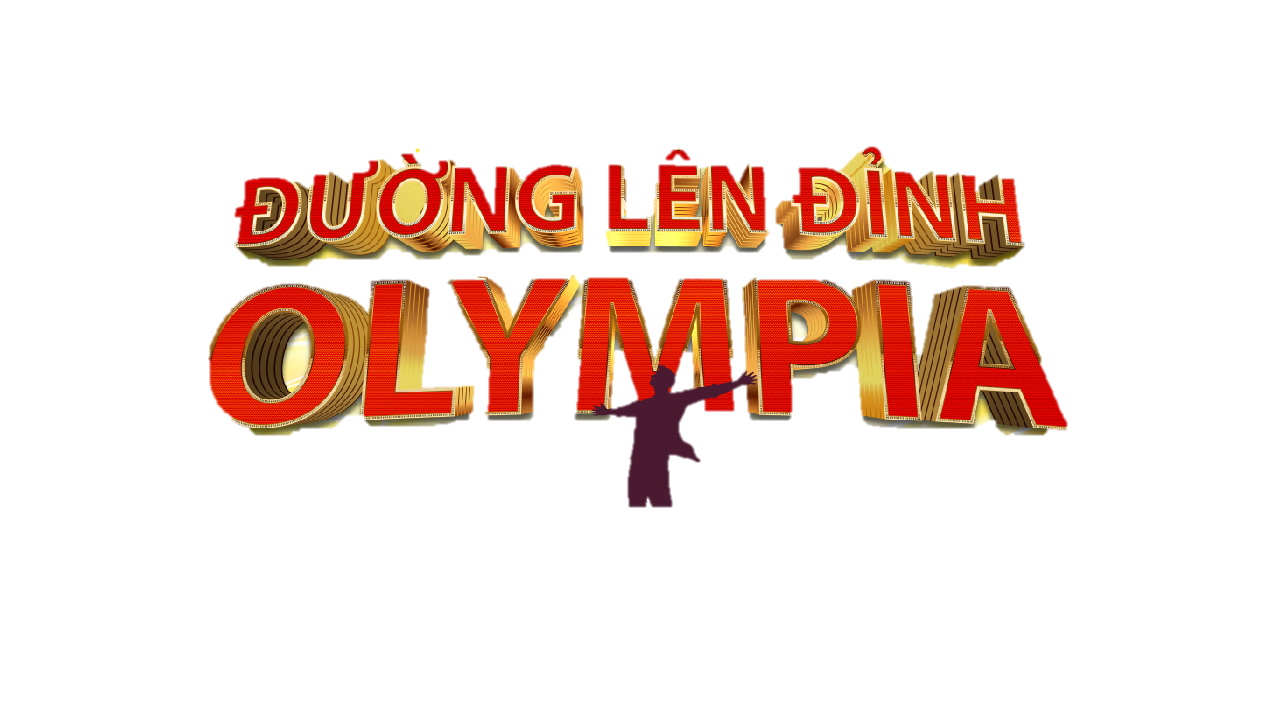 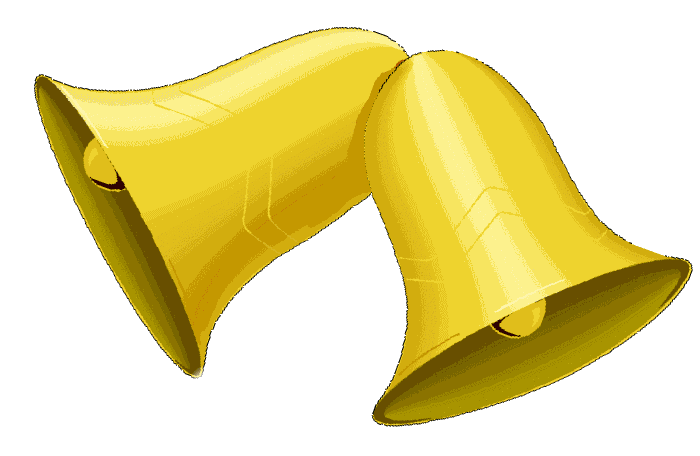 1
3
2
4
5
Cái nào là đồ dung học tập?
1
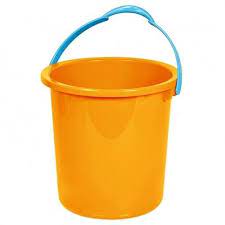 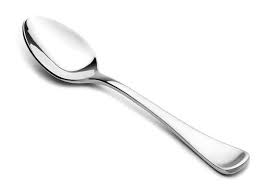 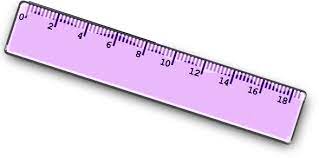 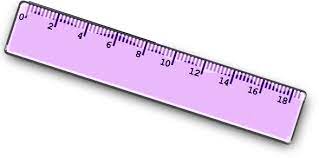 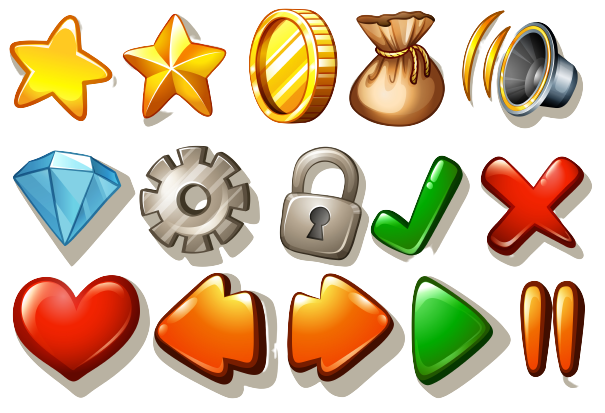 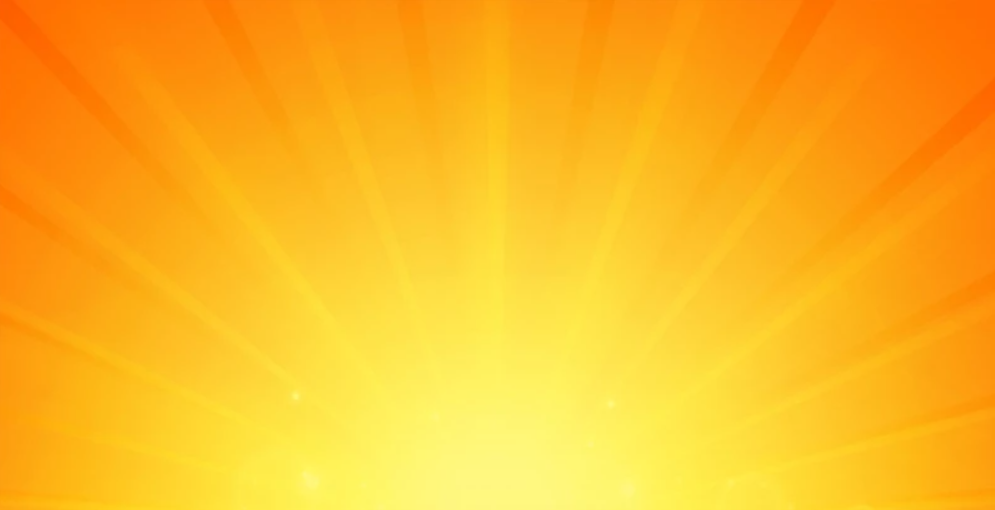 Hết giờ
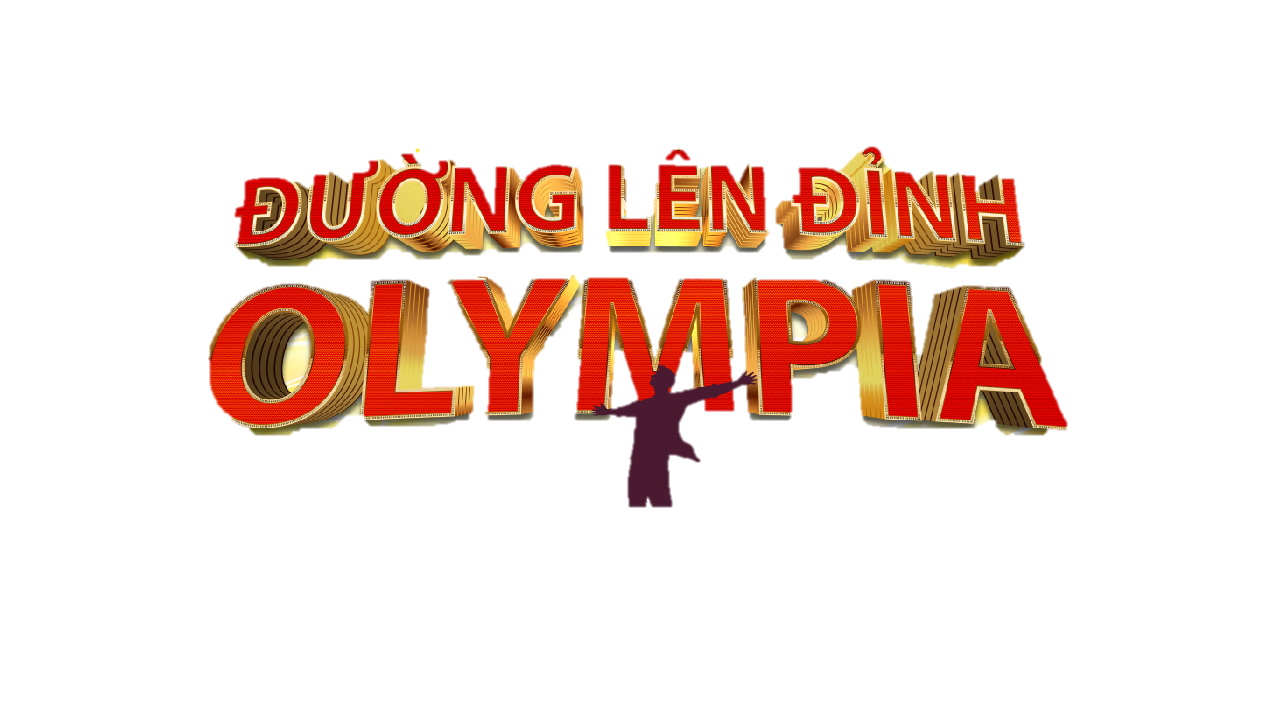 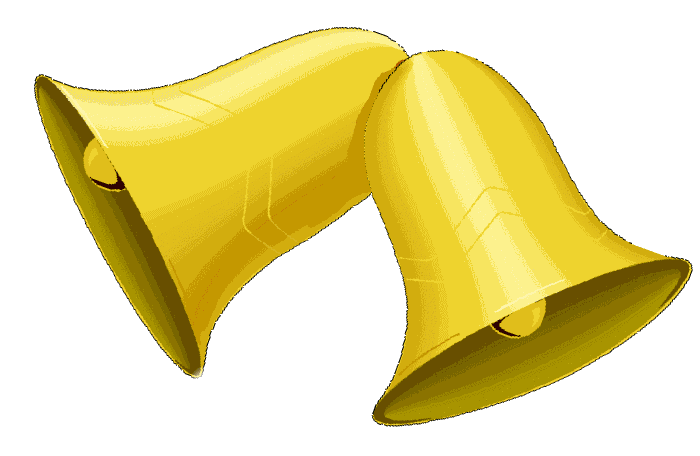 1
3
2
4
5
Làm cây thước kẻ bằng gì là đơn giản nhất
2
Giấy cứng
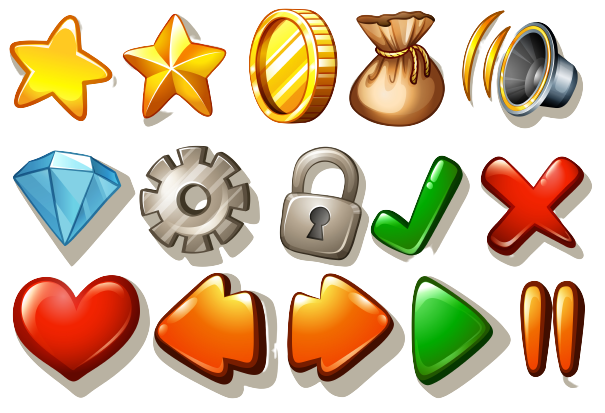 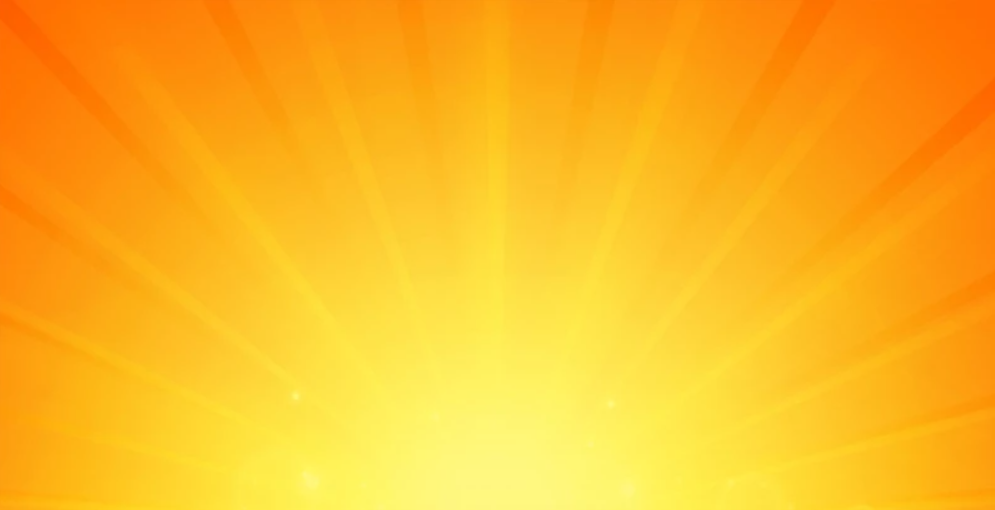 Hết giờ
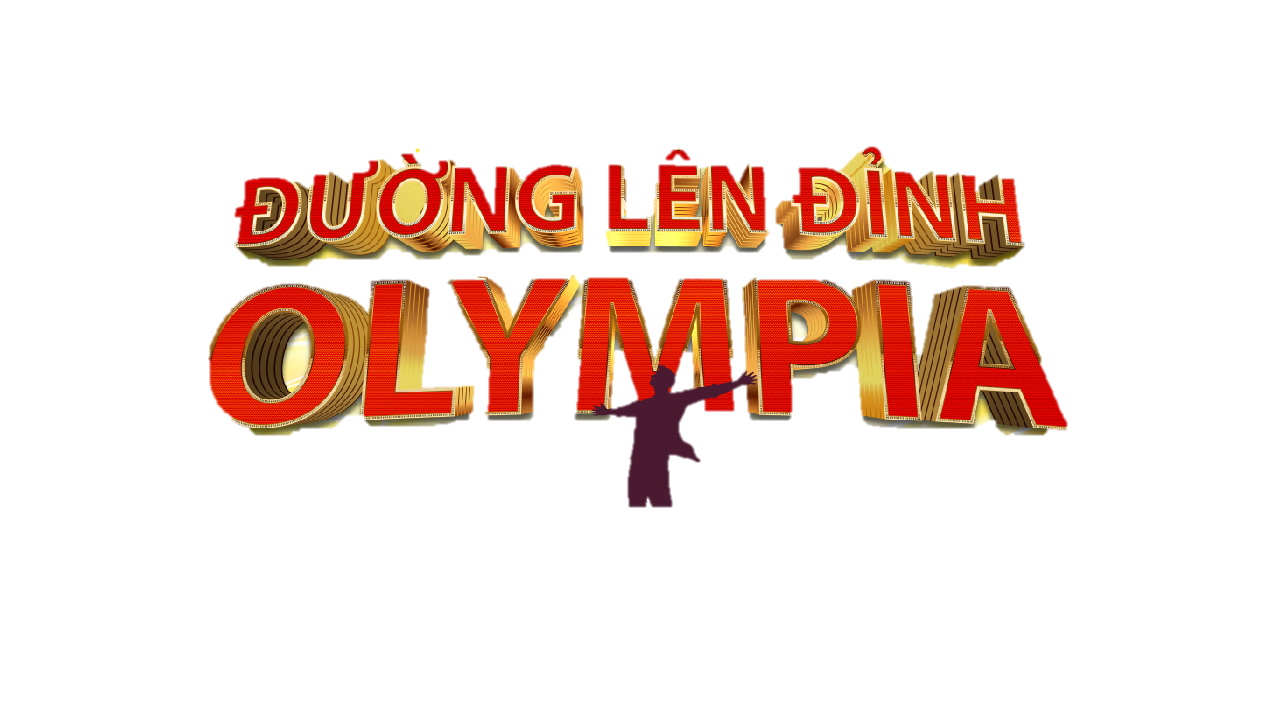 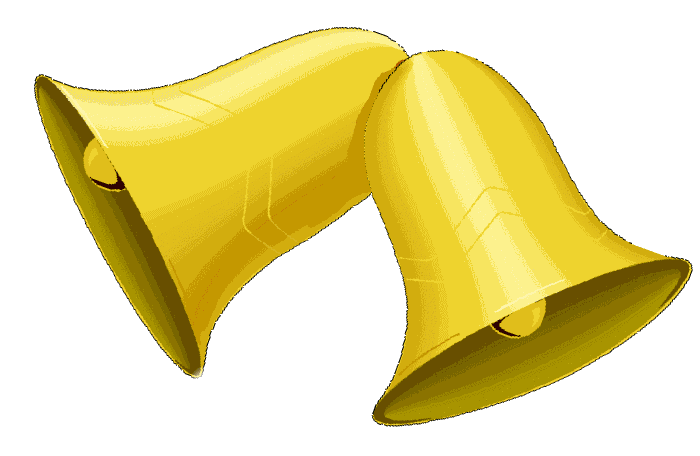 1
3
2
4
5
Những dụng cụ nào có thể làm thước kẻ bằng giấy
3
Giấy cứng, giấy màu, keo, kéo, bút chì, thước kẻ
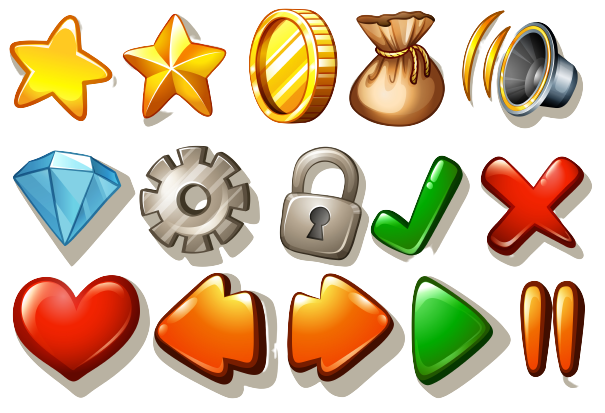 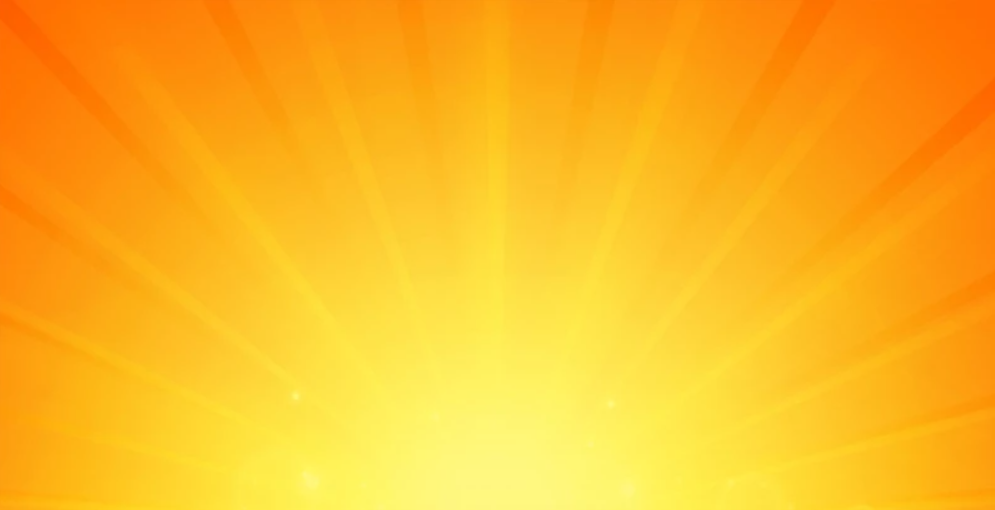 Hết giờ
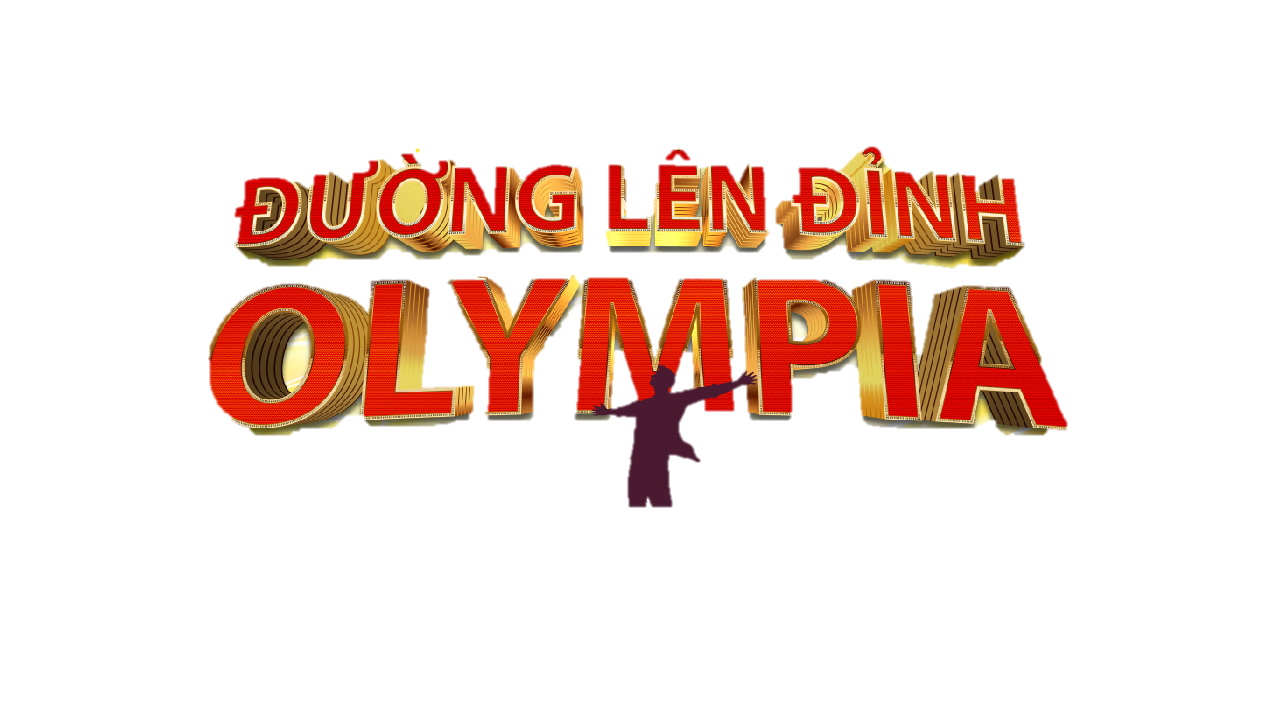 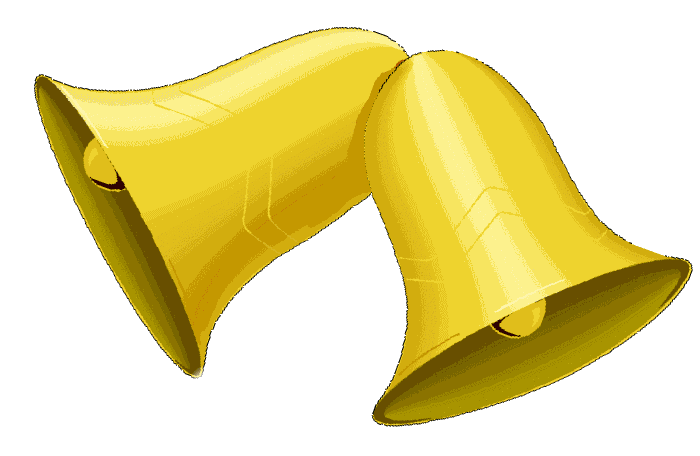 1
3
2
4
5
Làm thước kẻ bằng giấy có cần dùng chai nước không?
4
không
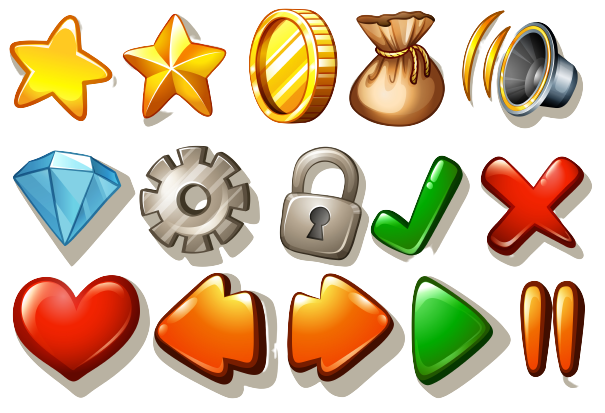 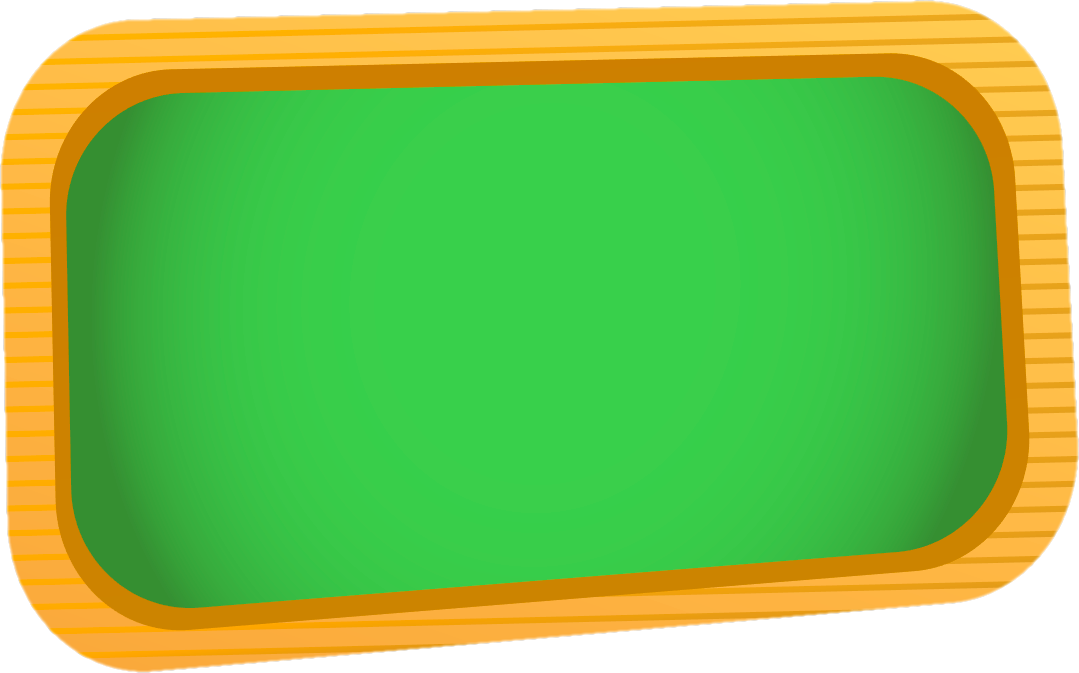 KHÁM PHÁ
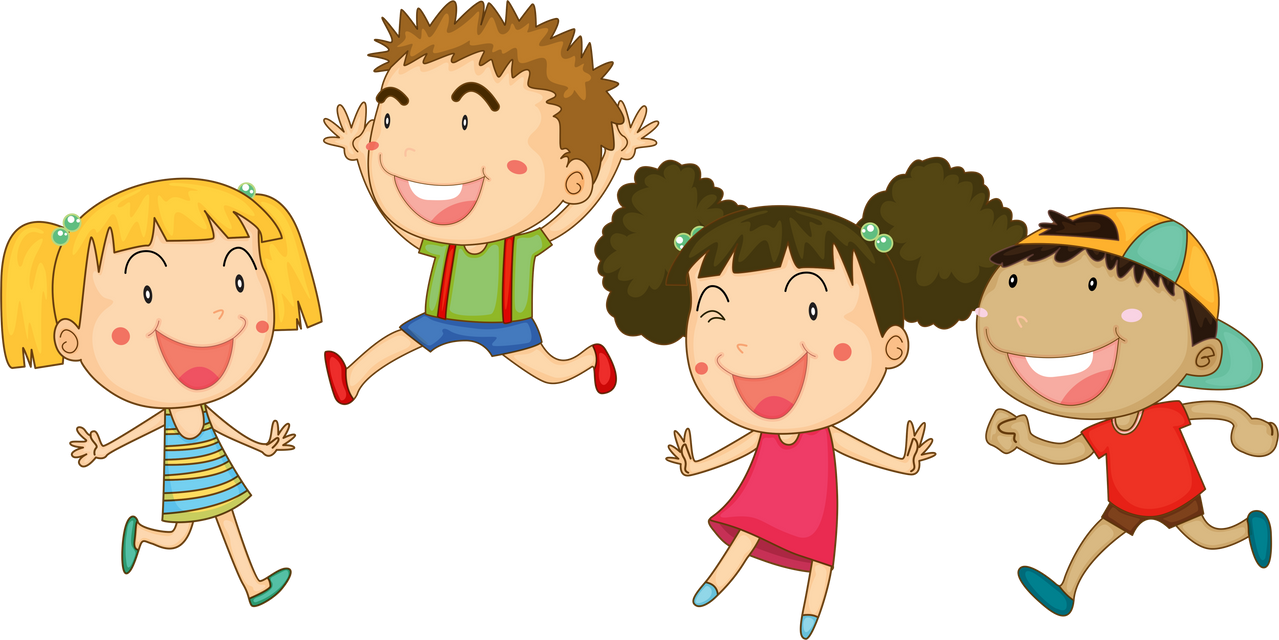 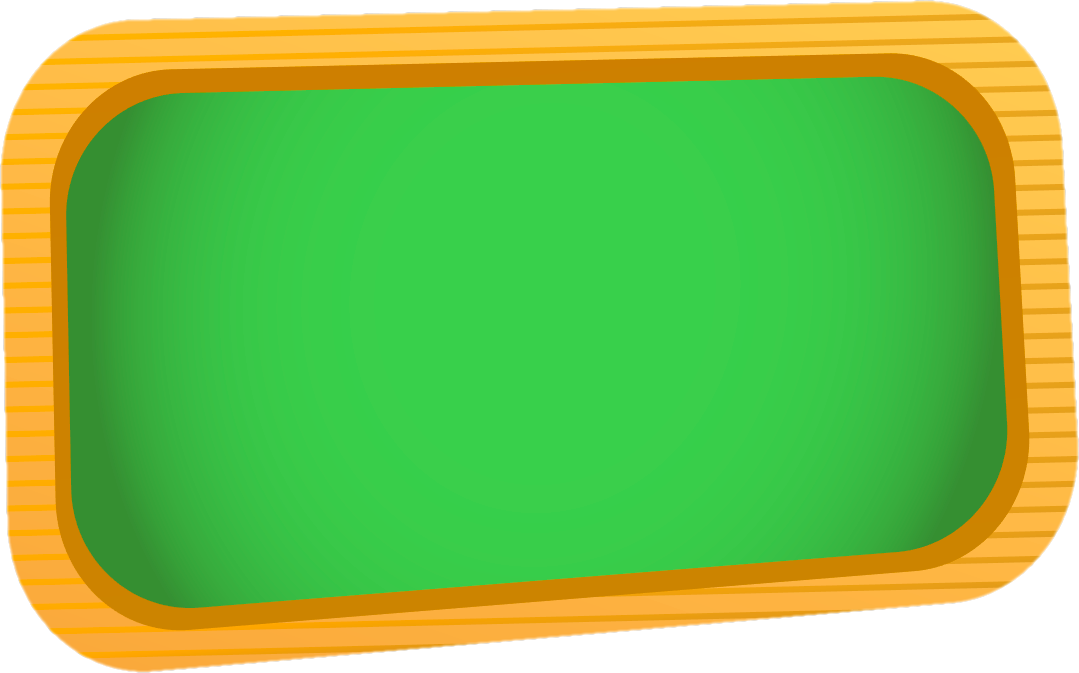 Hoạt động 1:
Ôn tập chọn vật liệu, dụng cụ và quy trình làm thước kẻ bằng giấy
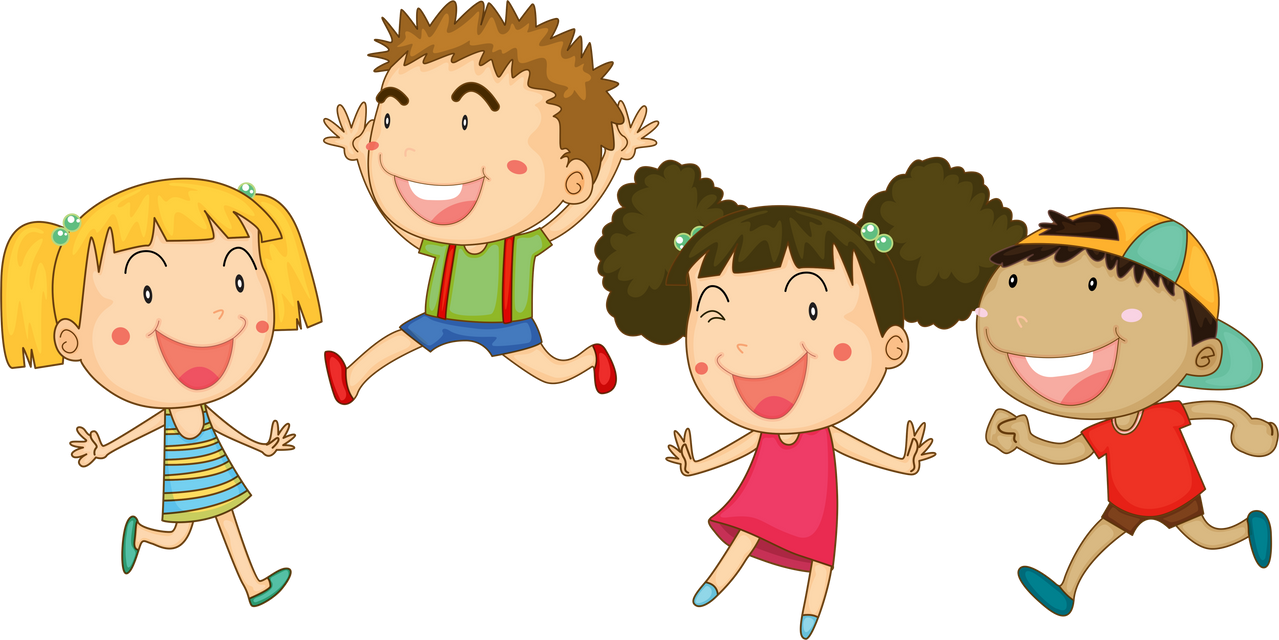 1. Em chọn những vật liệu nào trong bảng dưới đây để làm thước kẻ bằng giấy?
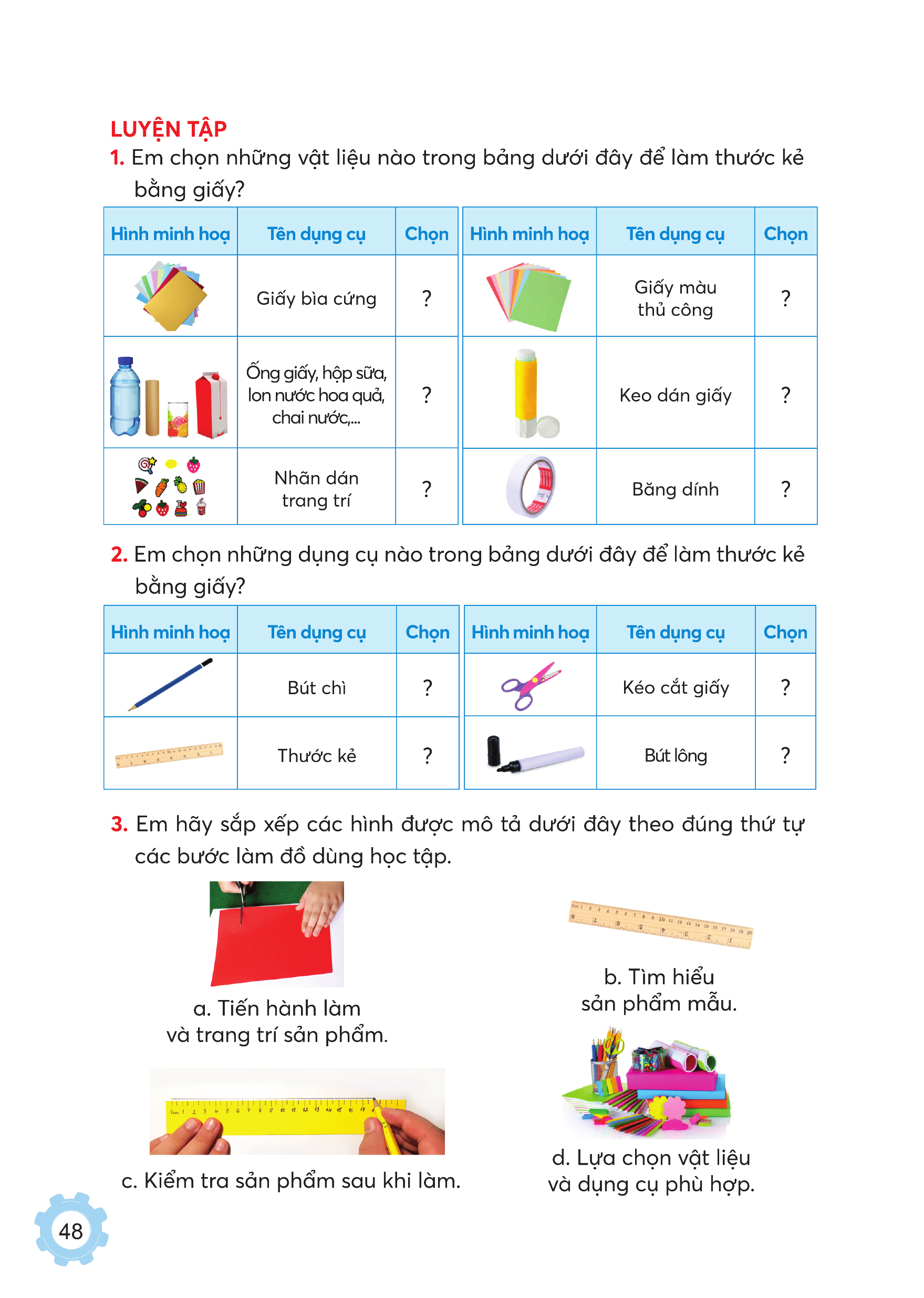 x
x
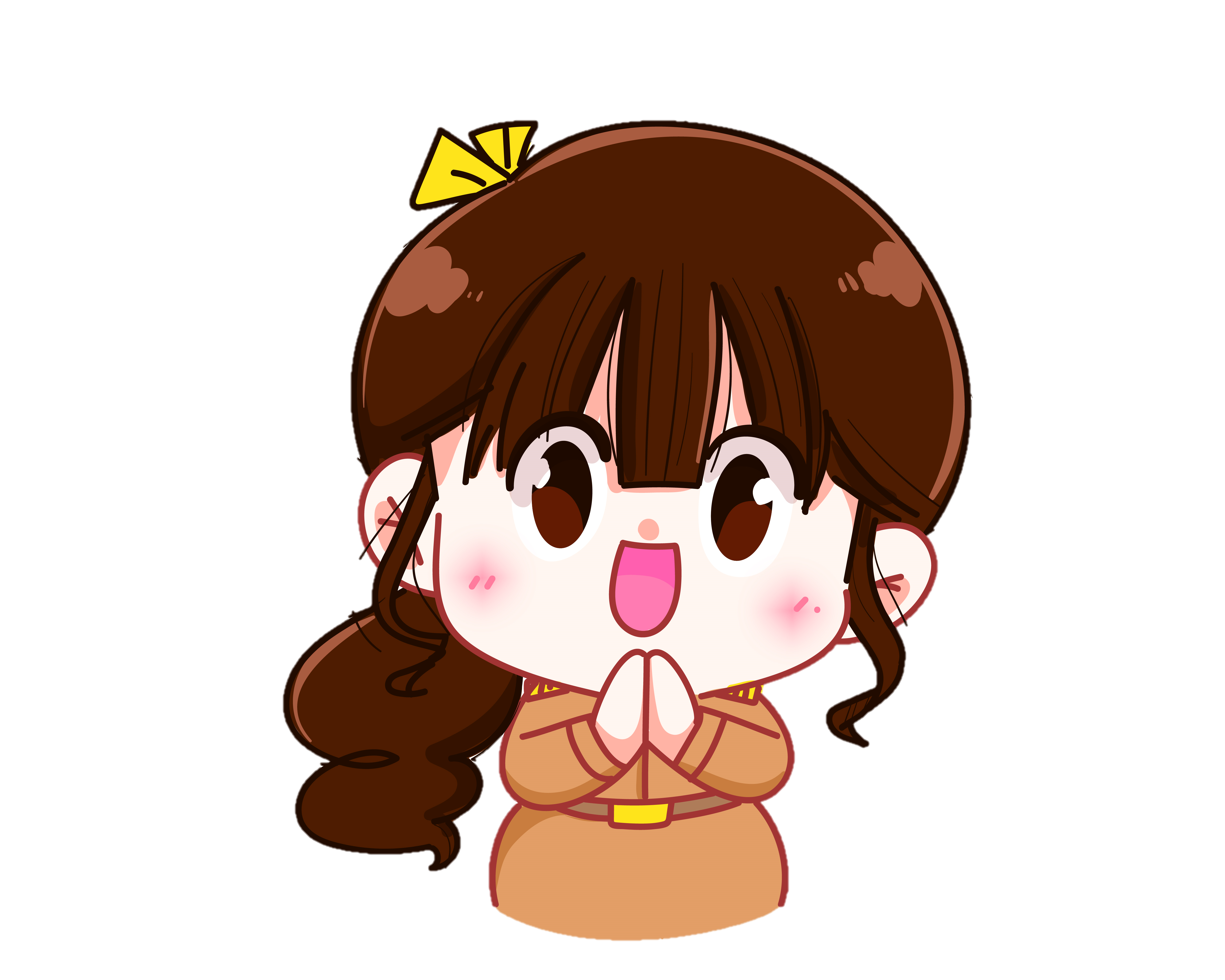 x
2. Em chọn những dụng cụ nào trong bảng dưới đây để làm thước kẻ bằng giấy?
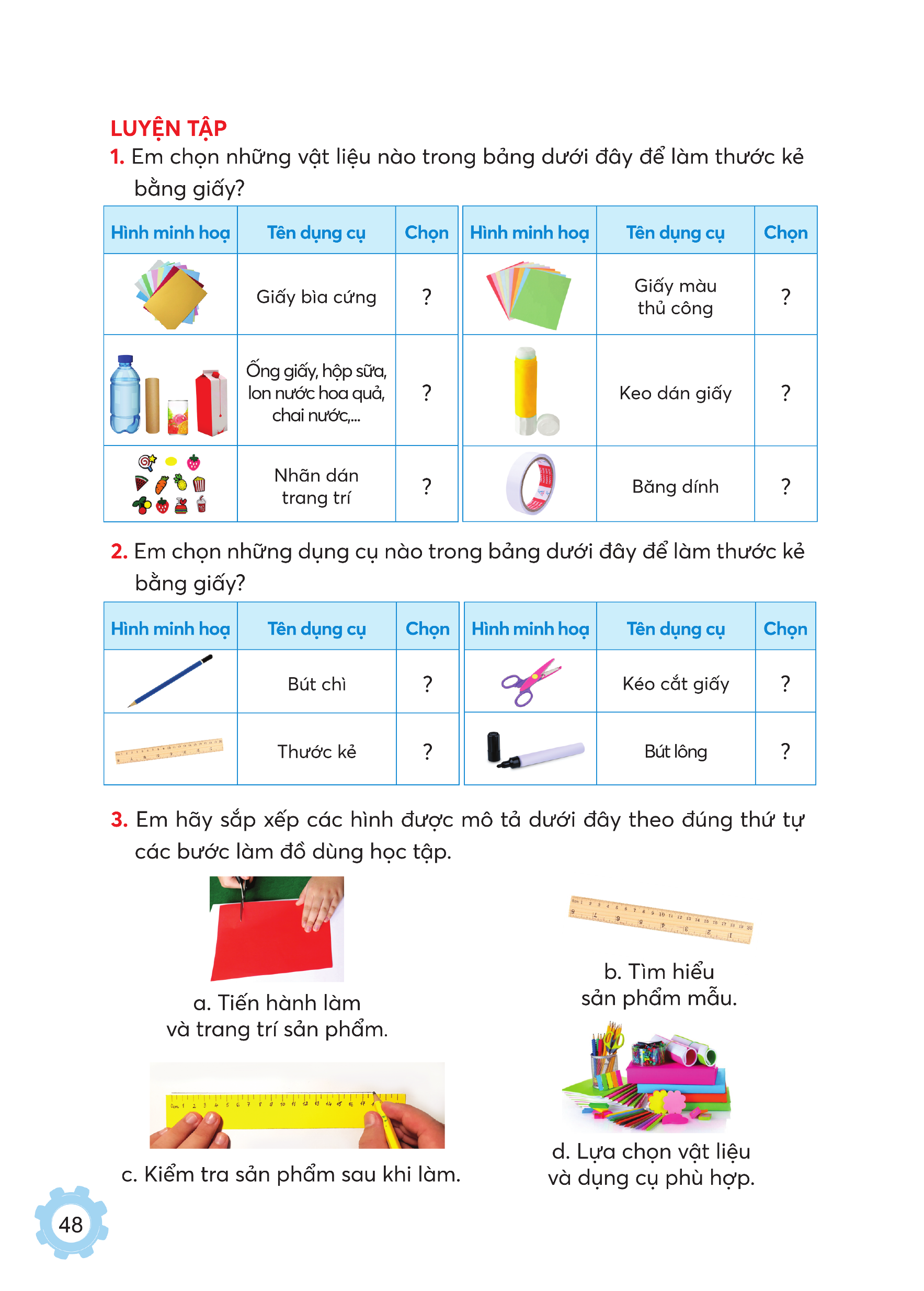 x
x
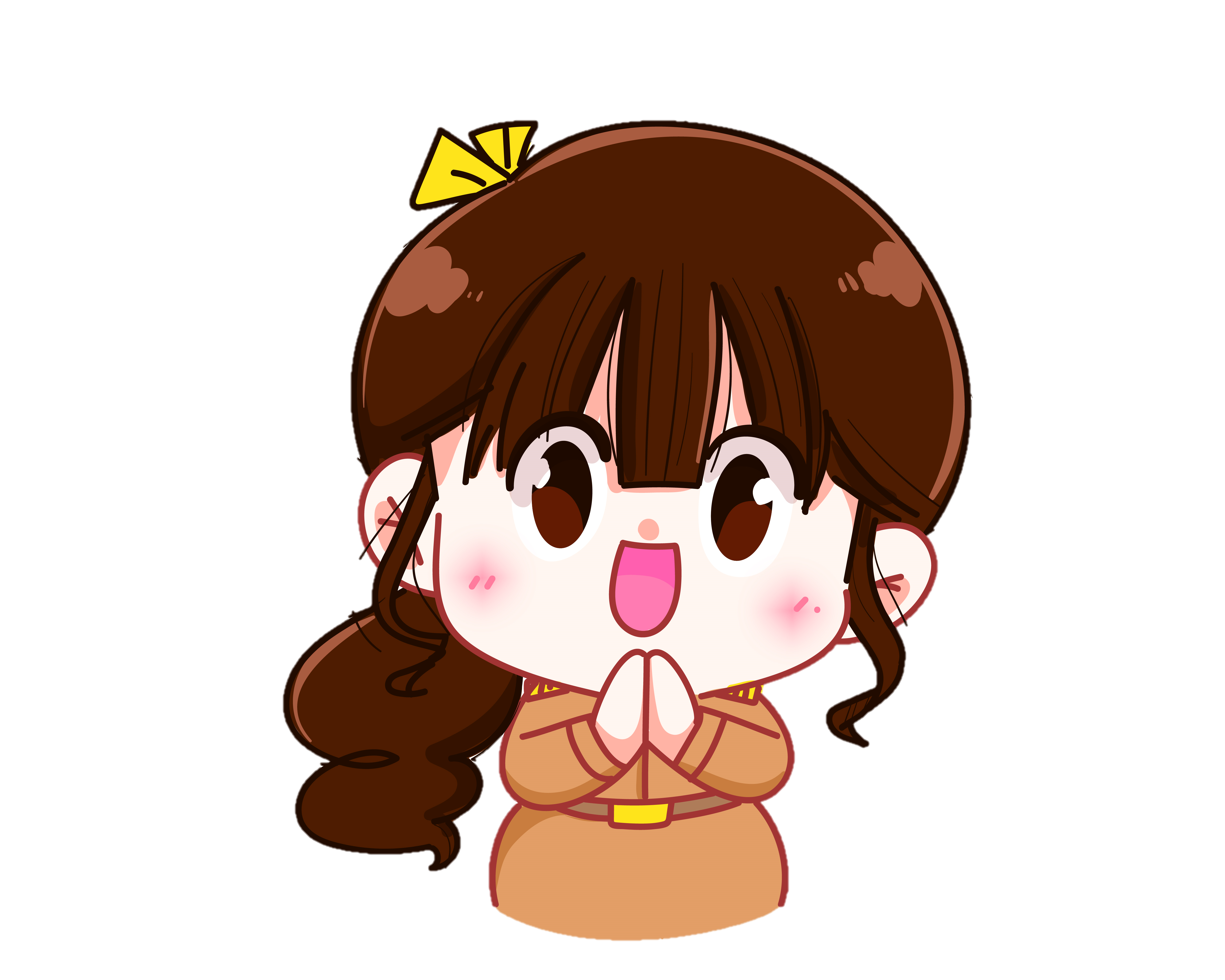 x
3. Em hãy sắp xếp các hình được mô tả dưới đây theo đúng các bước làm đồ dùng học tập?
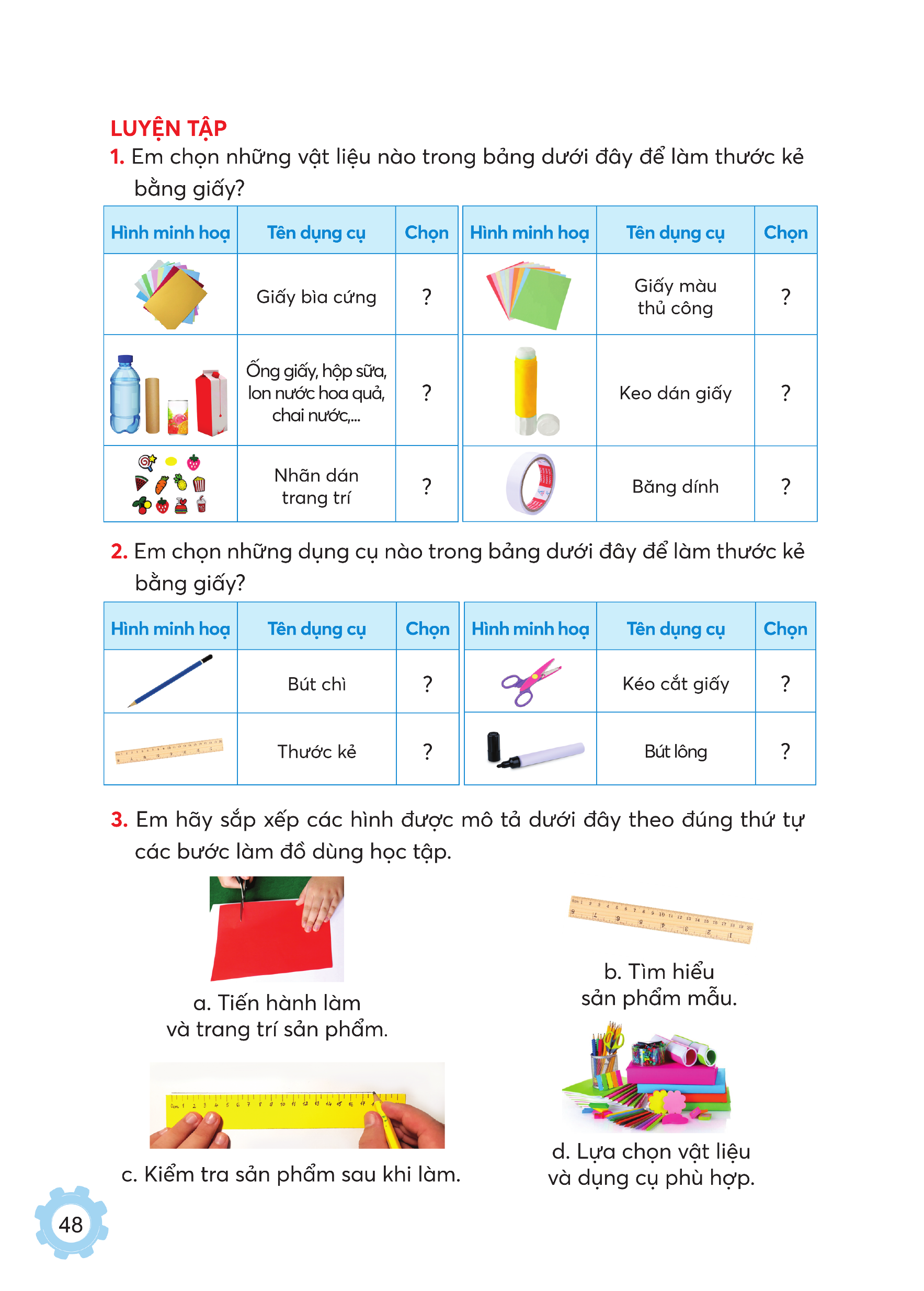 1
3
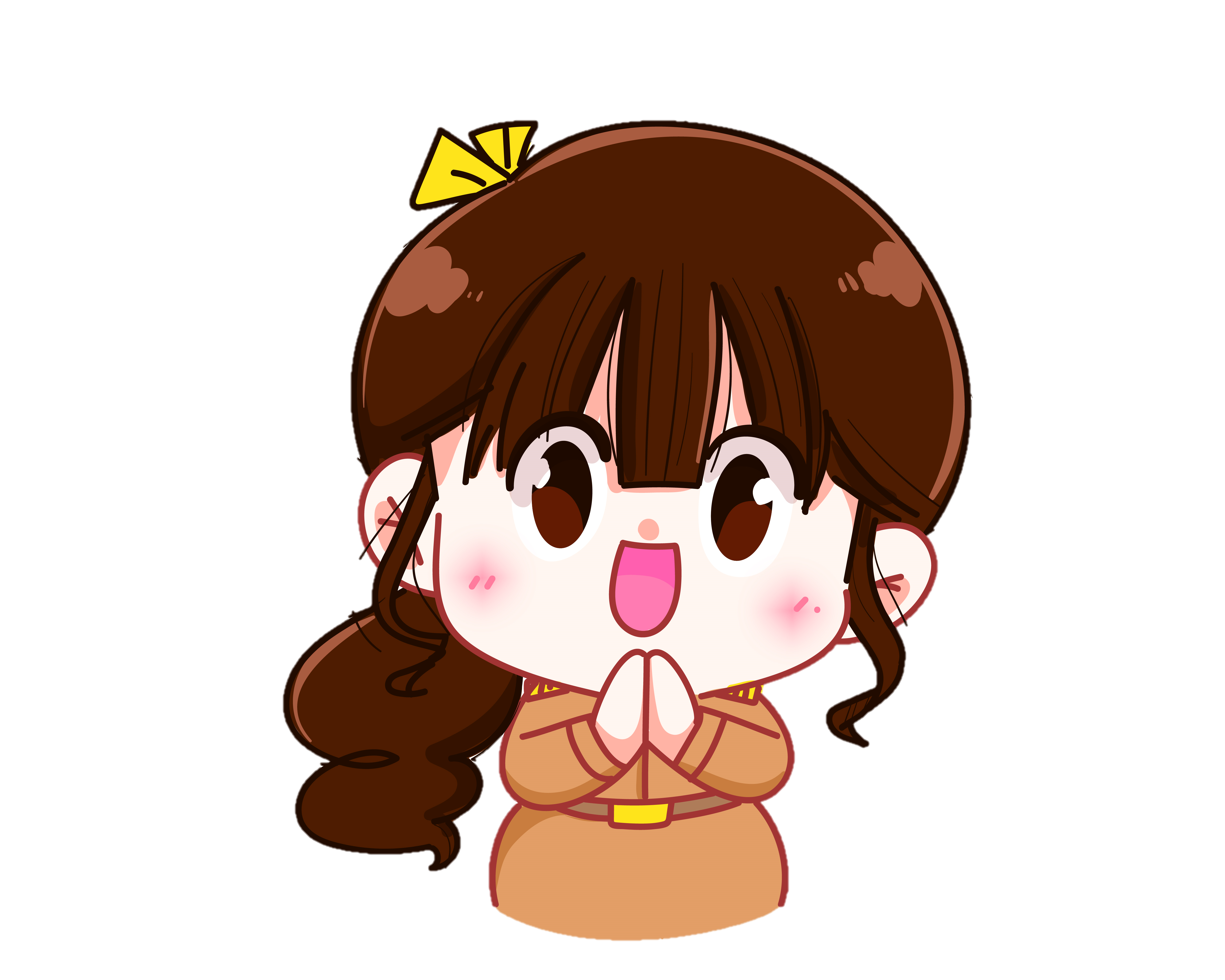 2
4
Hãy nối các ô theo thứ tự các bước dưới đây thành quy trình làm đồ dùng học tập.
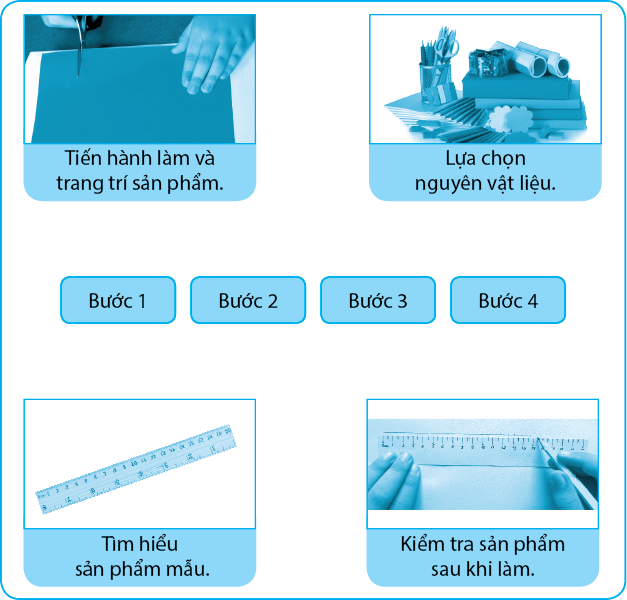 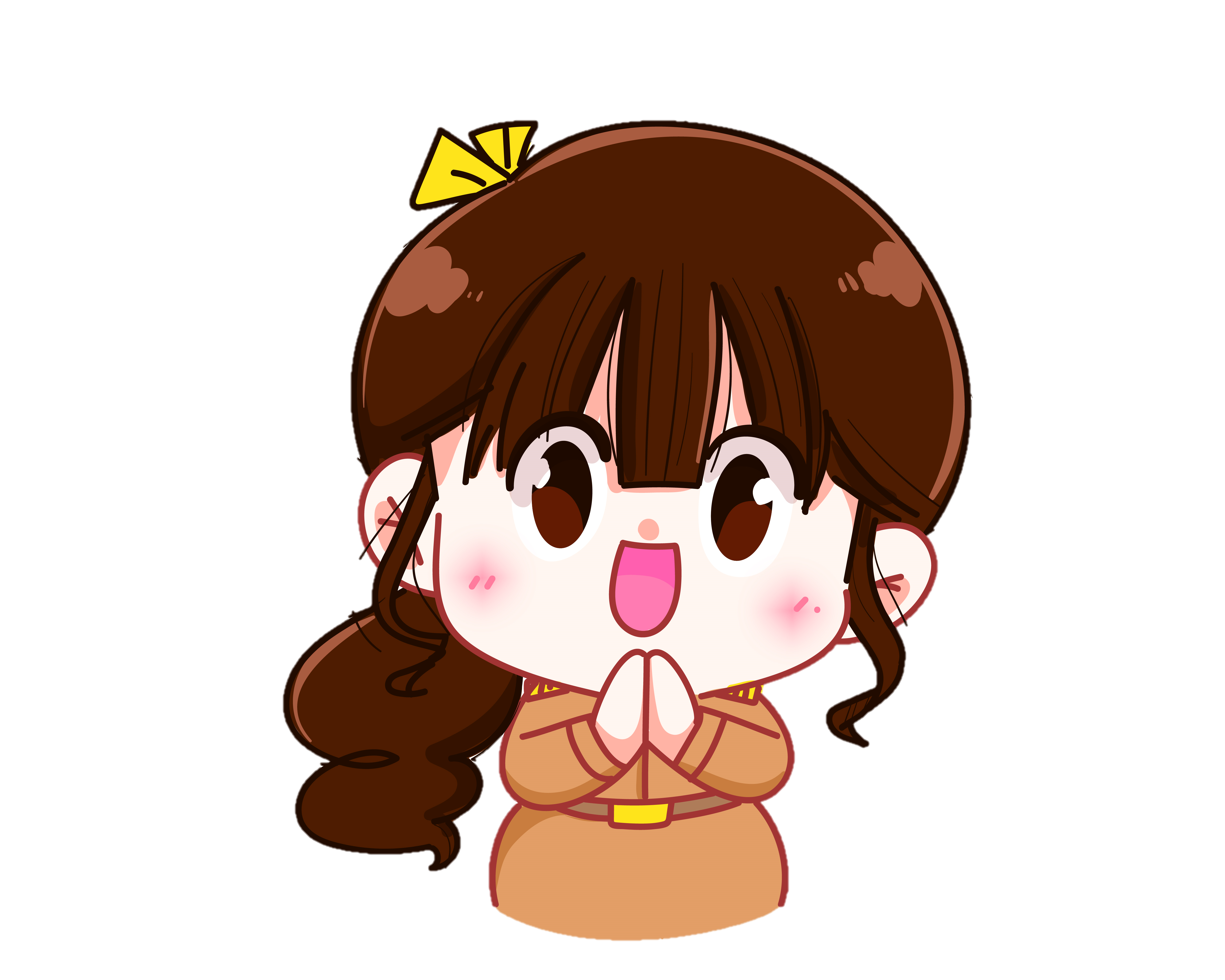 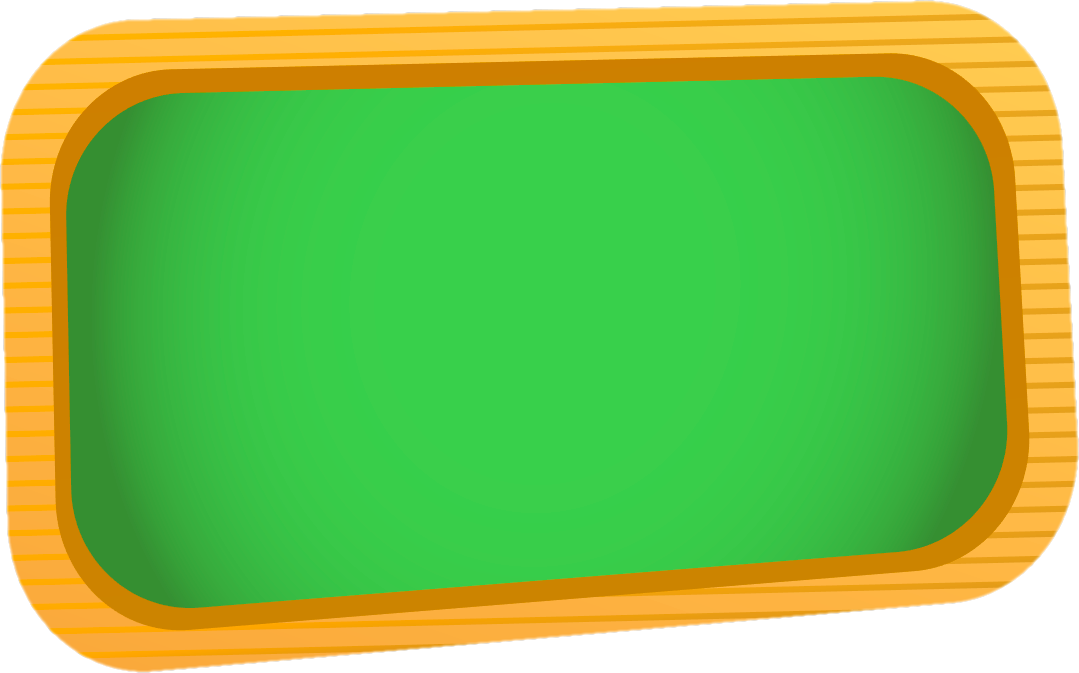 Hoạt động 2:
Thực hành mở rộng
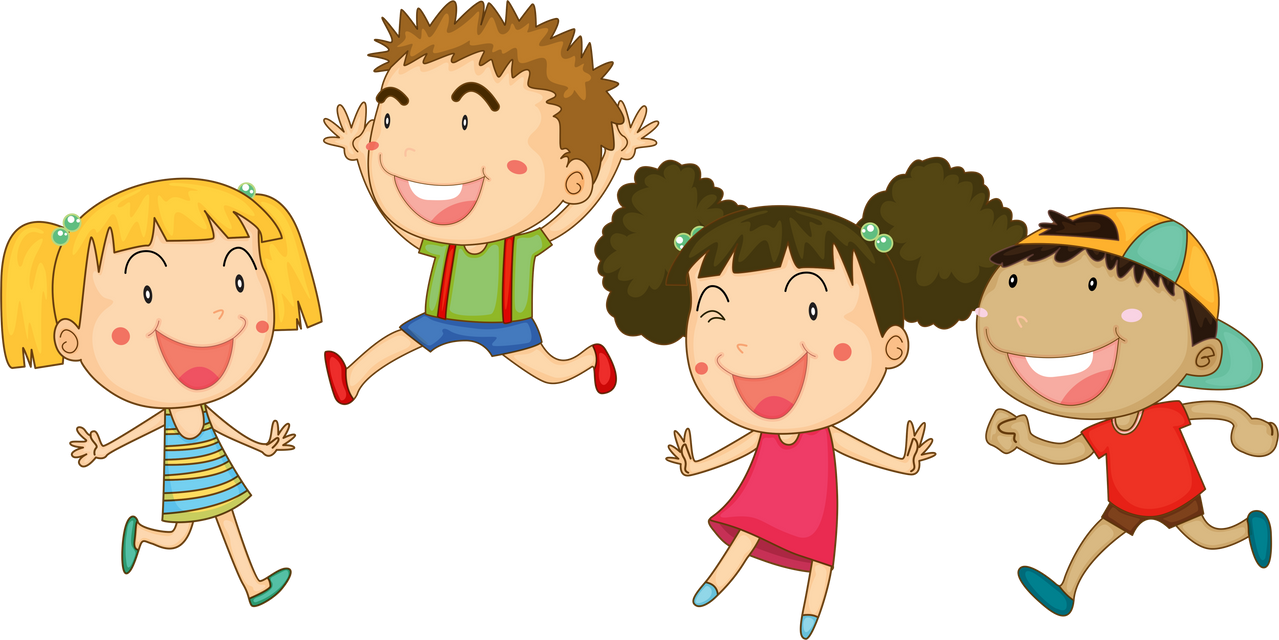 Em hãy quan sát hình minh hoạ dưới đây để làm thước kẻ bằng giấy theo các bước đã học và trang trí theo sở thích của mình.
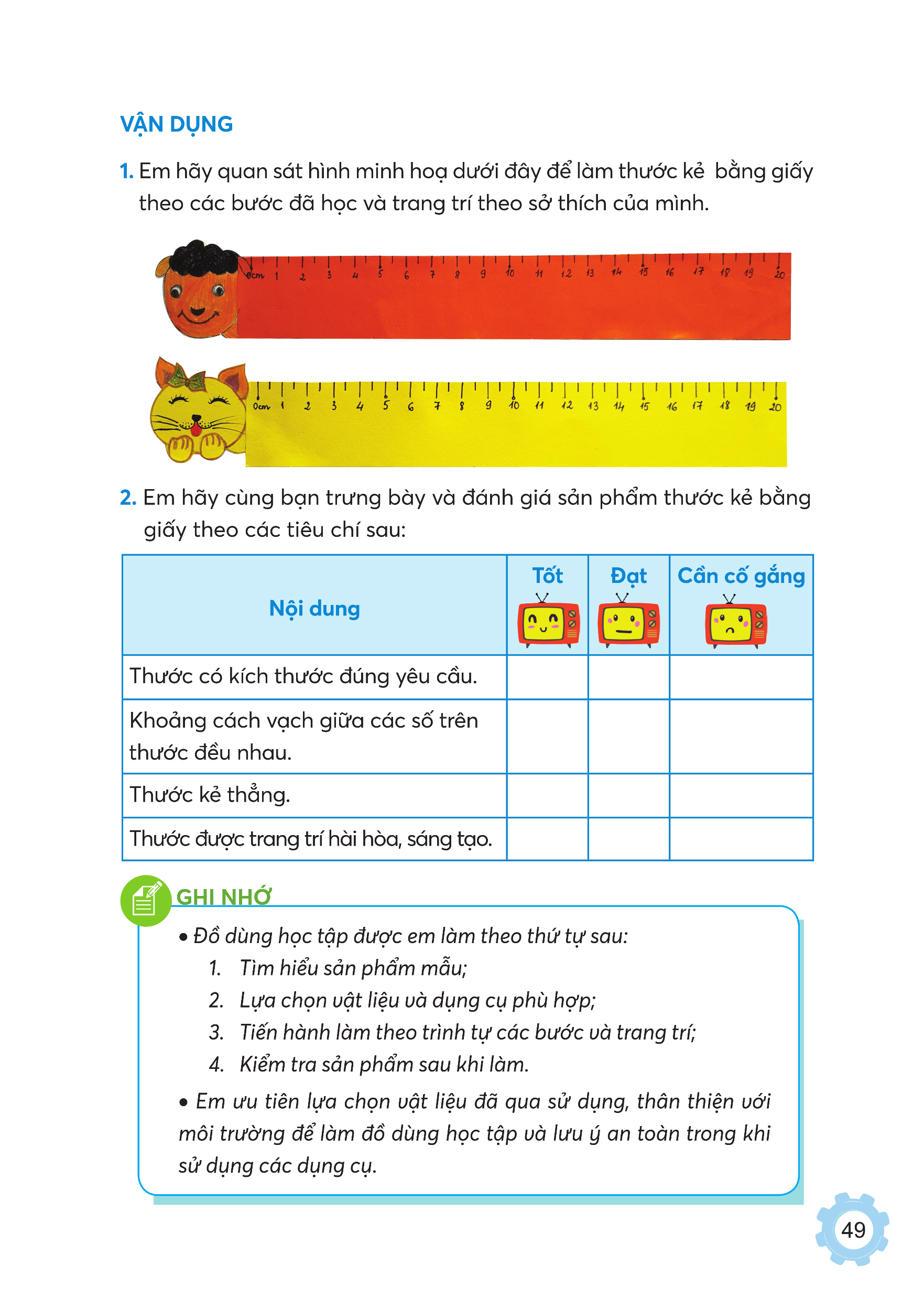 THỰC HÀNH LÀM
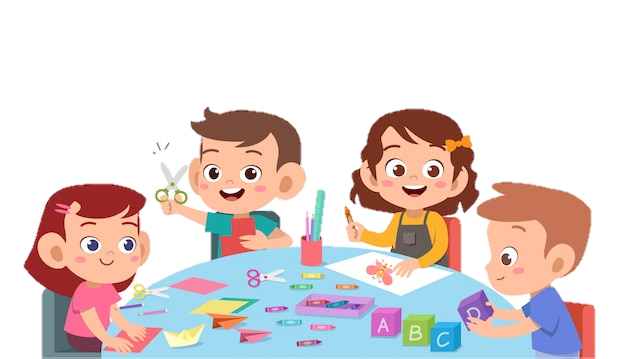 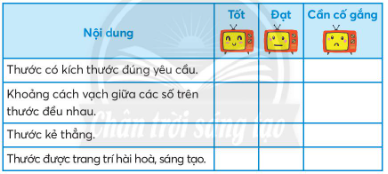 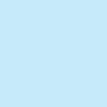 Thước có kích thước đúng yêu cầu
Khoảng cách vạch giữa các số trên thước đều nhau
Thước kẻ thẳng
Thước được trang trí hài hòa sáng tạo
Tiêu chí đánh giá
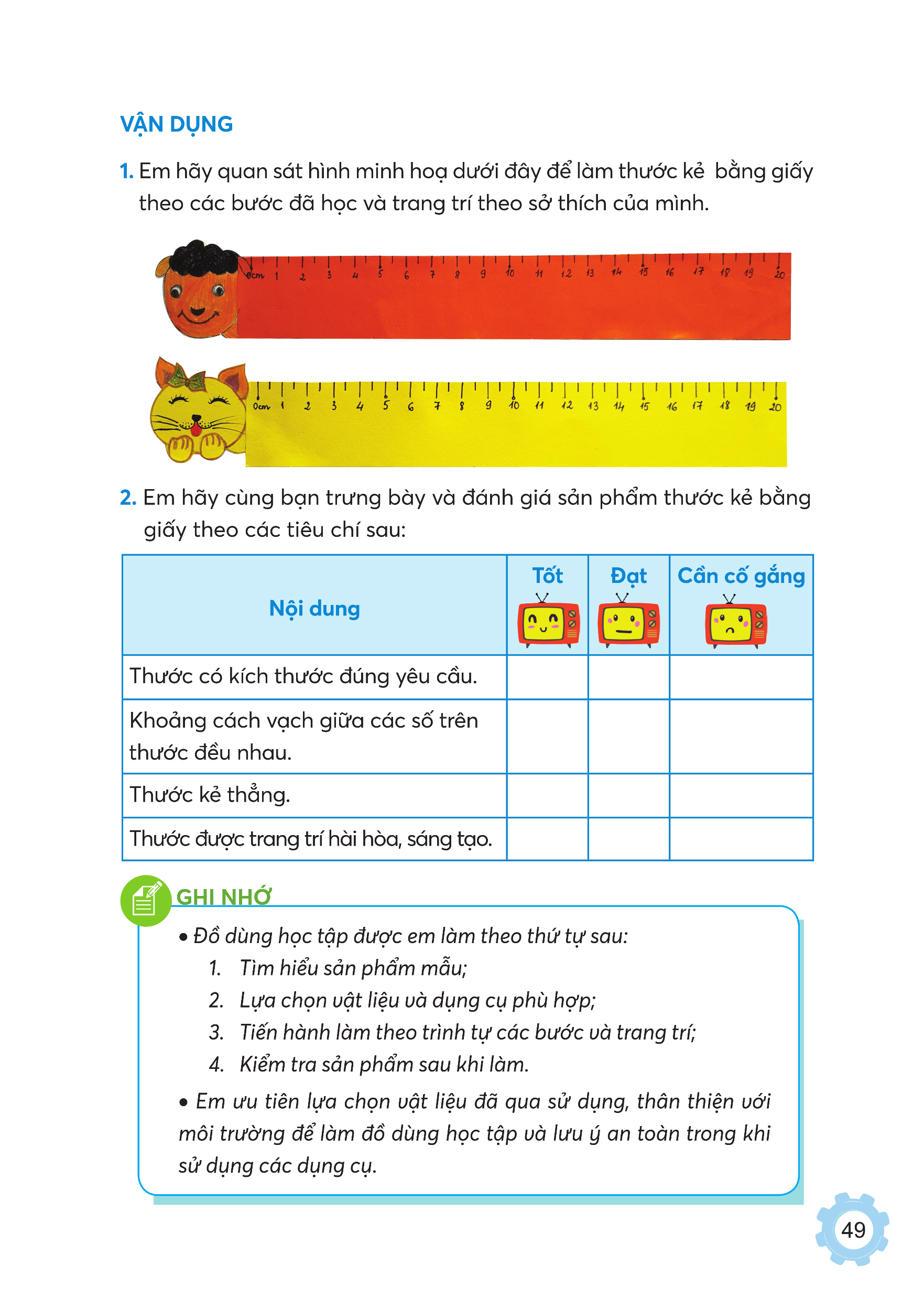 Nội dung
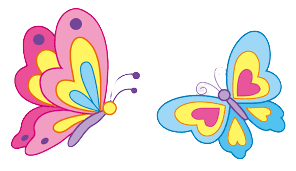 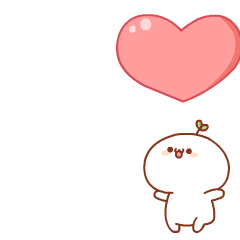 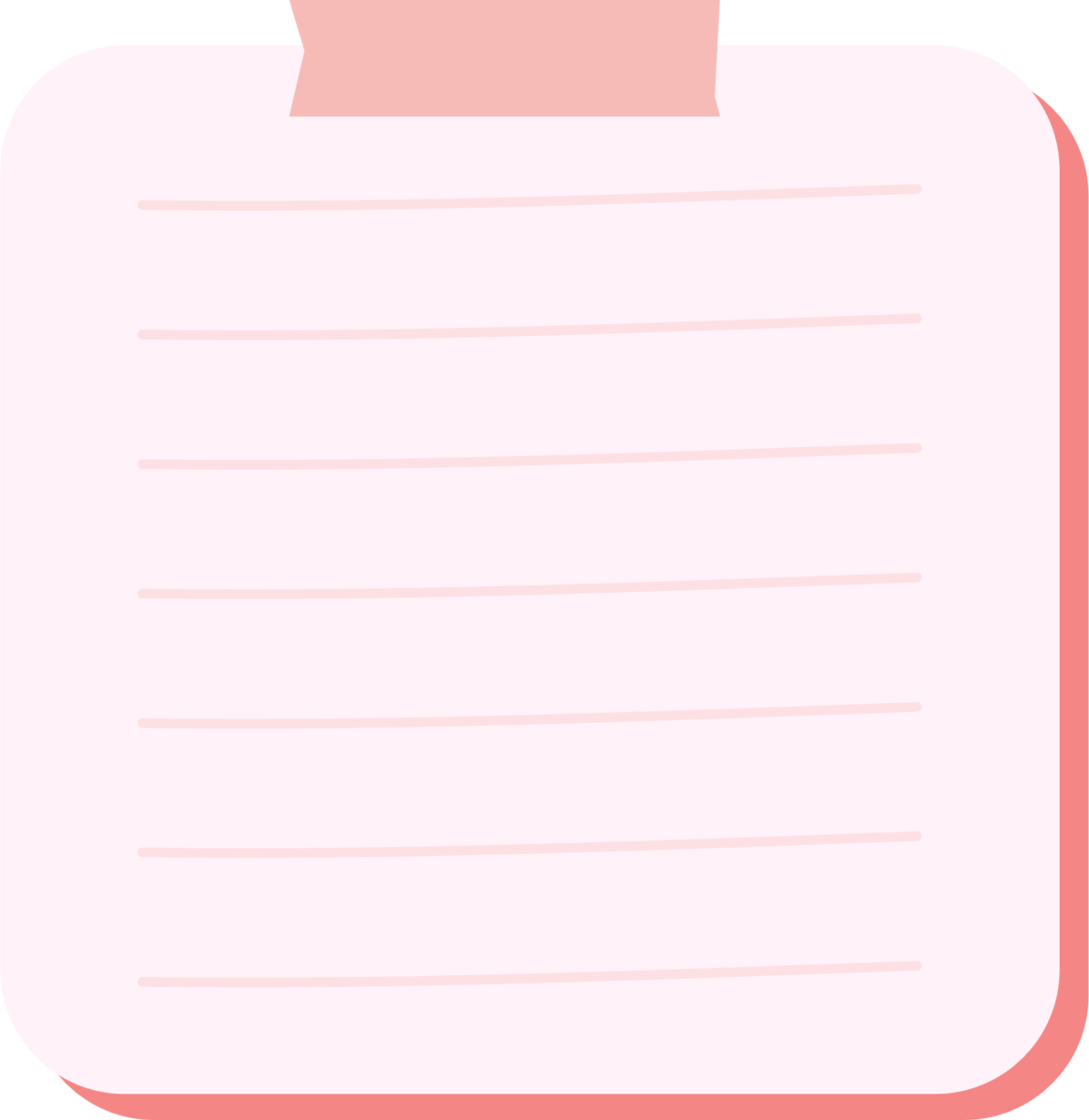 CHIA SẺ SẢN PHẨM
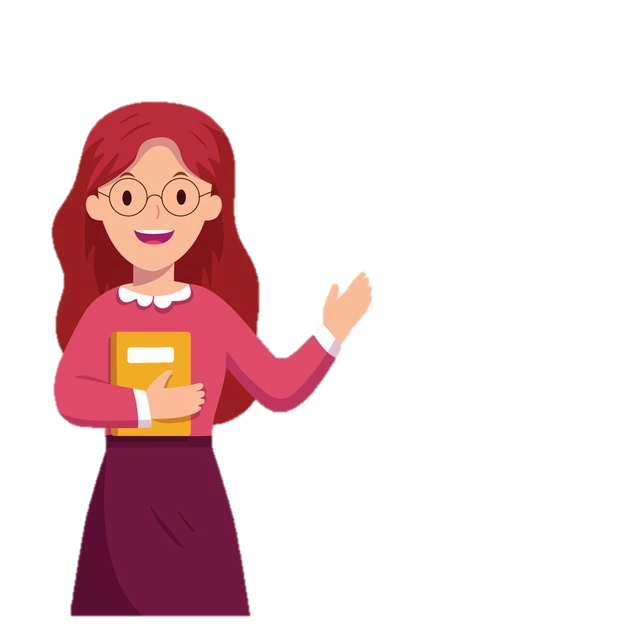 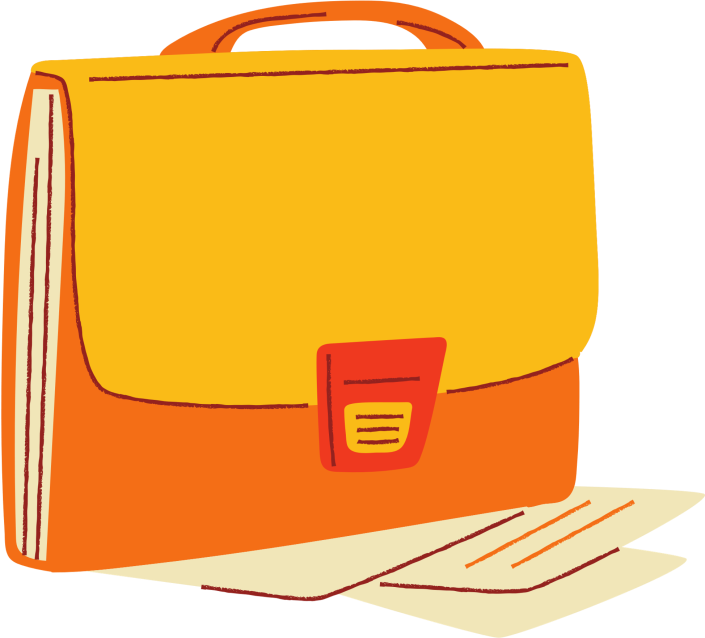 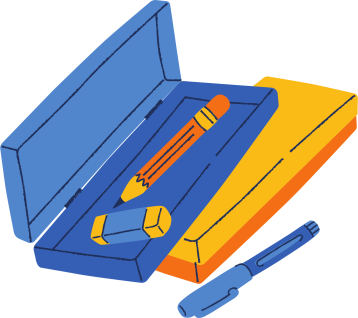 GHI NHỚ
- Đồ dùng học tập được em làm theo thứ tự sau:
1. Tìm hiểu sản phẩm mẫu;
2. Lựa chọn vật liệu và dụng cụ phù hợp;
3. Tiến hành làm theo trình tự các bước và trang trí;
4. Kiểm tra sản phẩm sau khi làm.
-  Em ưu tiên lựa chọn vật liệu đã qua sử dụng, thân thiện với môi trường để làm đồ dùng học tập và lưu ý an toàn trong khi  sử dụng các dụng cụ.
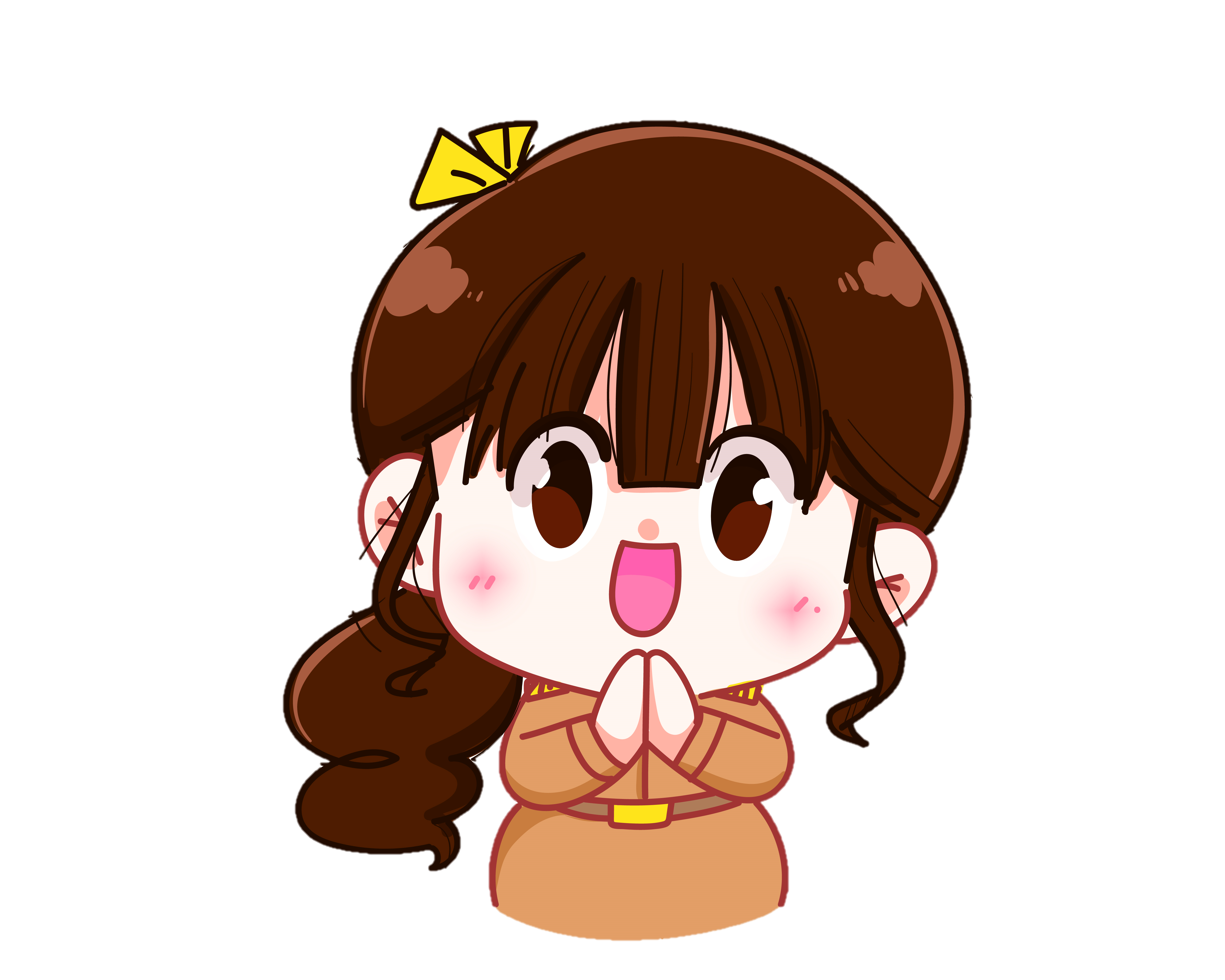 DẶN DÒ
DẶN DÒ
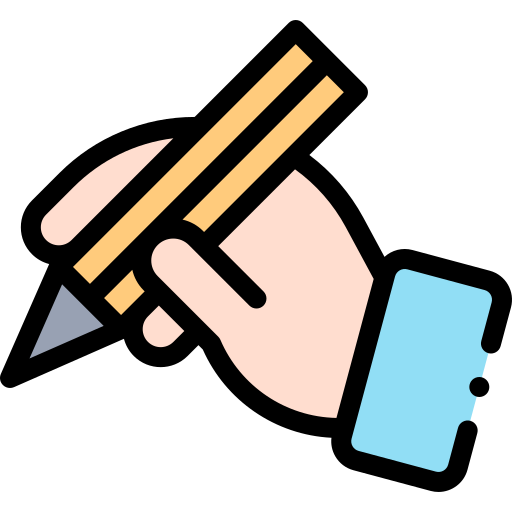 GV ĐIỀN VÀO ĐÂY
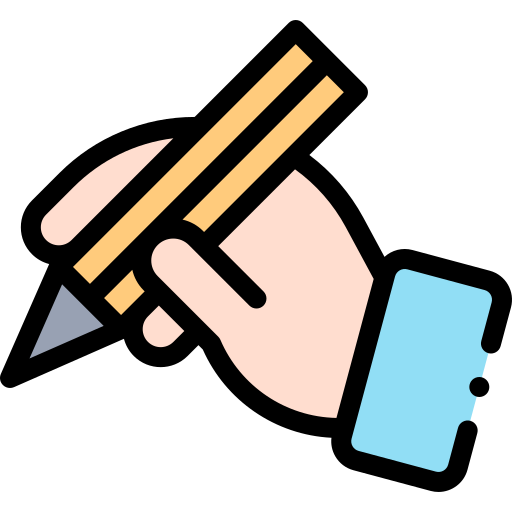 GV ĐIỀN VÀO ĐÂY
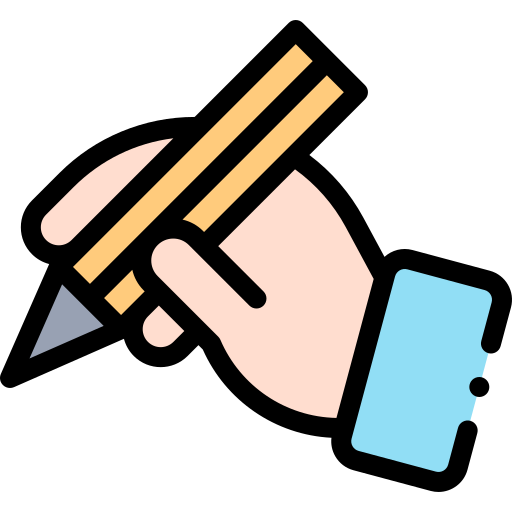 GV ĐIỀN VÀO ĐÂY
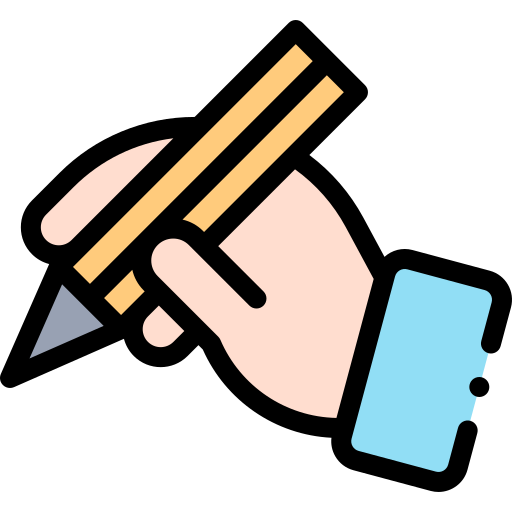 GV ĐIỀN VÀO ĐÂY
Tạm biệt! 
Hẹn gặp lại
Tạm biệt! 
Hẹn gặp lại
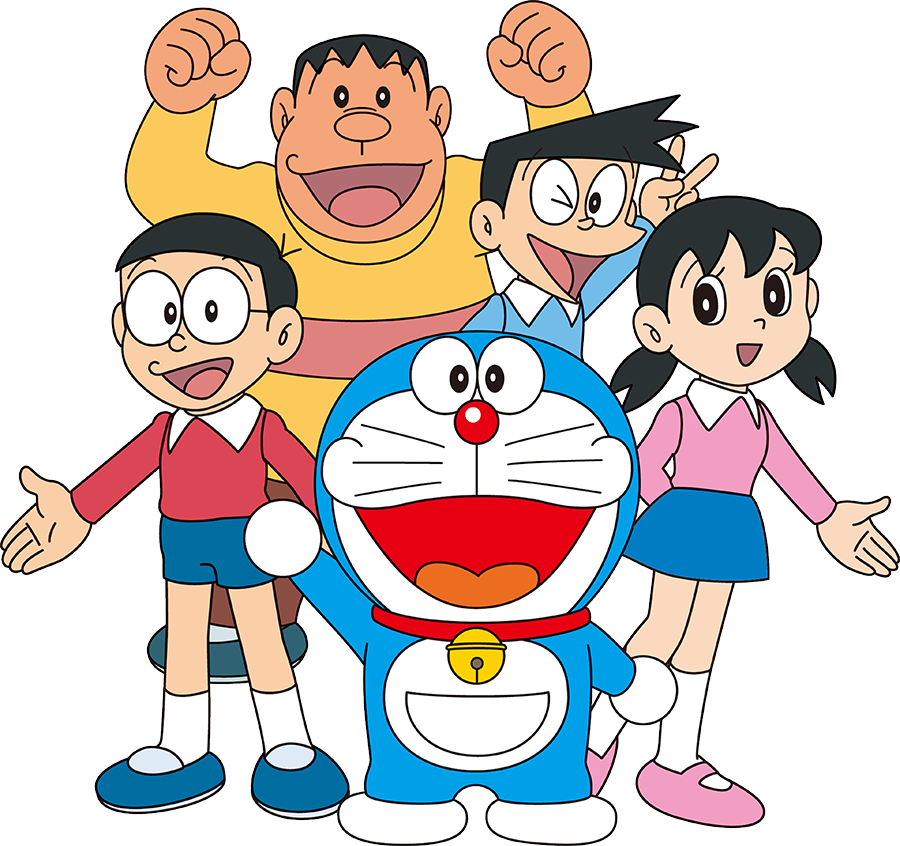